Бишкек шаарындагы У.Абдукаимов атындагы №8 орто мектебинин 2020-2021- окуу жылында мамлекеттик тил боюнча 1-жарым жылдыкта жүргүзүлгөн иштери боюнча отчету
У . Абдукаимов атындагы №8 орто мектебинин окутуу кыргыз тилинде жүргүзүлгөн 5-11-класстарда 2020-2021-окуу жылындагы 1-жарым жылдык боюнча кыргыз адабиятынан жыйынтыгы
У . Абдукаимов атындагы №8 орто мектебинин окутуу кыргыз тилинде жүргүзүлгөн 5-11-класстарда 2020-2021-окуу жылындагы 1-жарым жылдык  боюнча кыргыз тилинен жыйынтыгы
У . Абдукаимов атындагы №8 орто мектебинин окутуу орус тилинде 
 жүргүзүлгөн 3-11-класстарда 2020-2021-окуу жылындагы 1-жарым жылдык  боюнчакыргыз тилинен жыйынтыгы
У . Абдукаимов атындагы №8 орто мектебинин окутуу орус 
тилинде жүргүзүлгөн 5-11-класстарда 2020-2021-окуу жылындагы 
1-жарым жылдык  боюнча кыргыз адабияты сабагынын  жыйынтыгы
23-сентябрь Мамлекеттик тил күнү
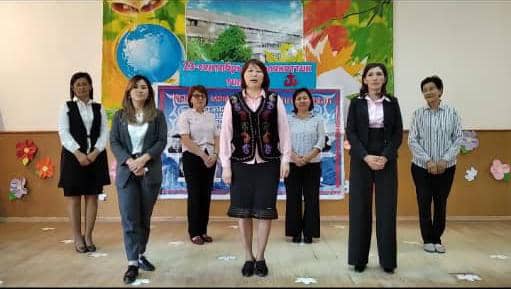 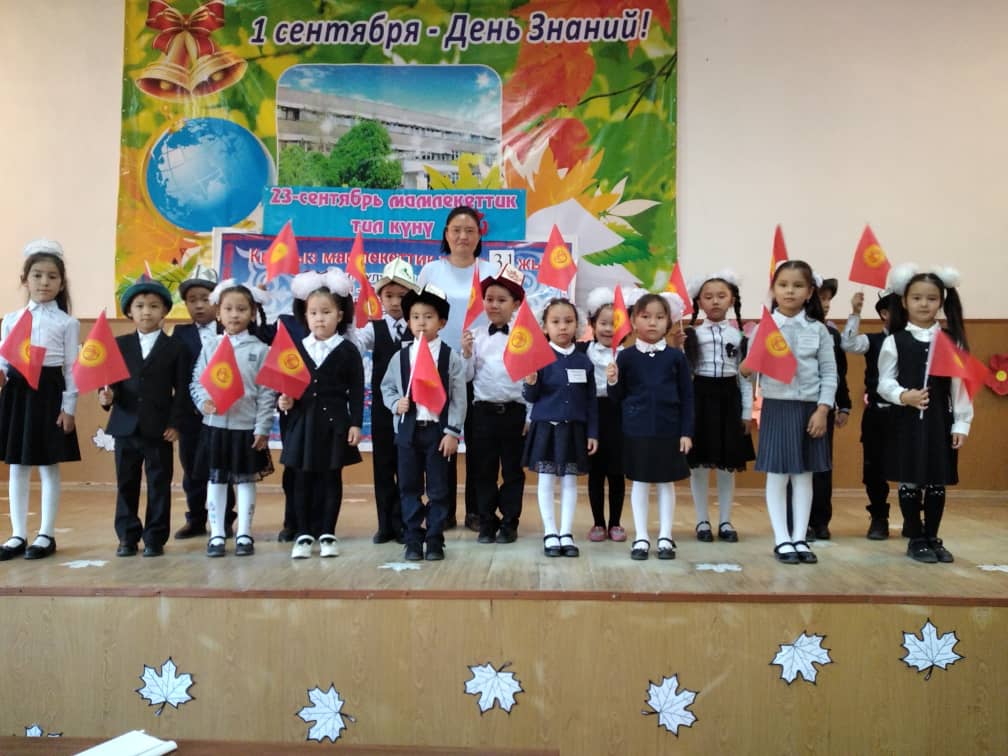 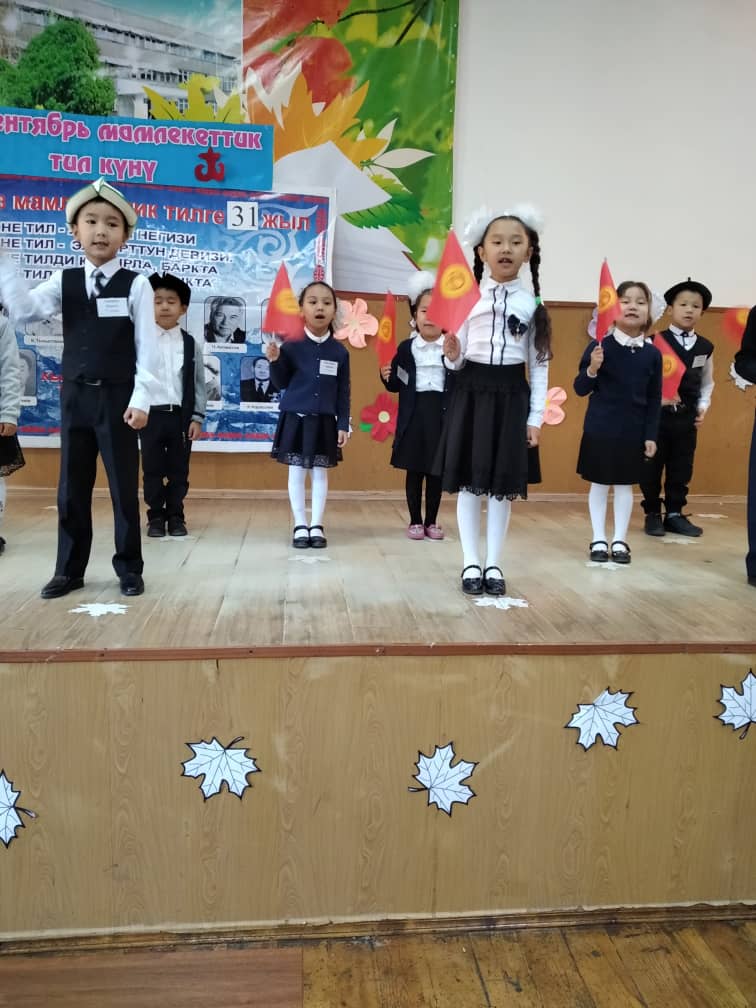 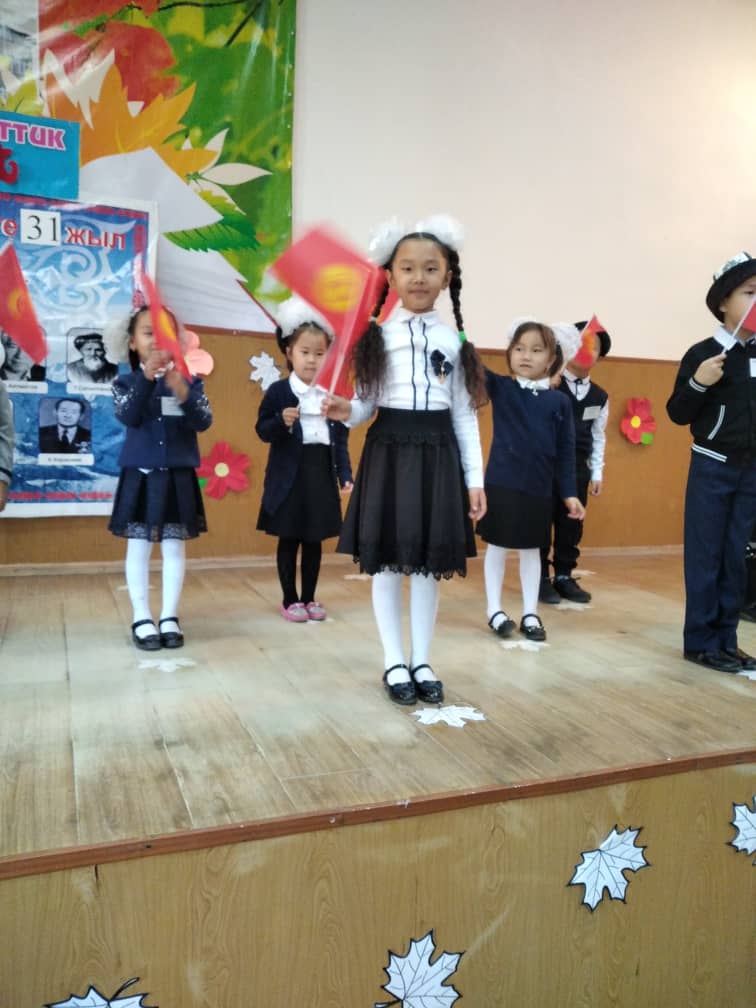 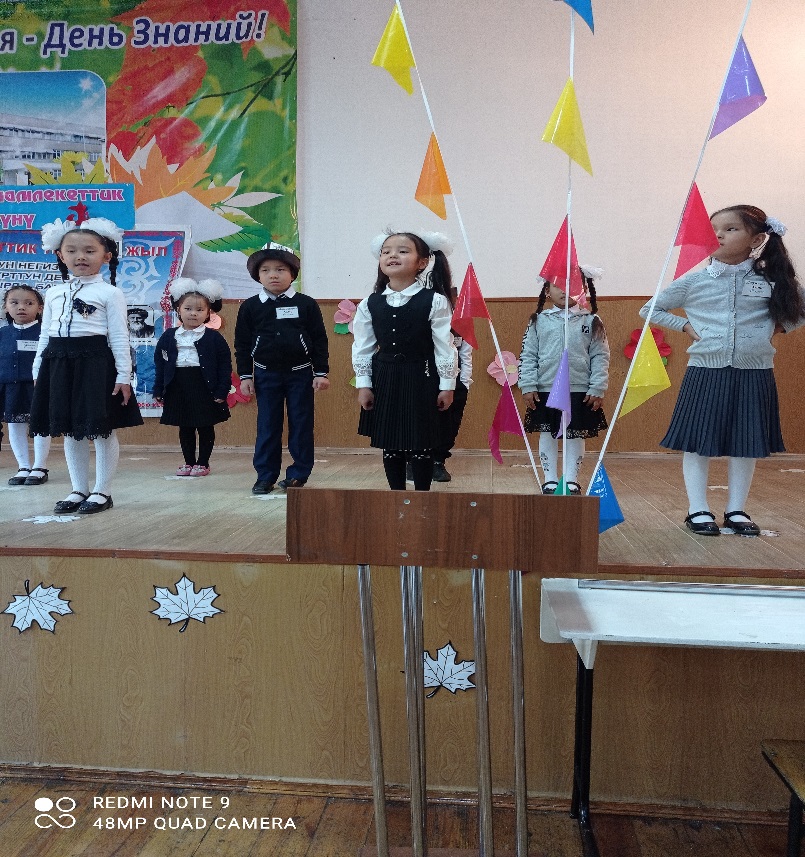 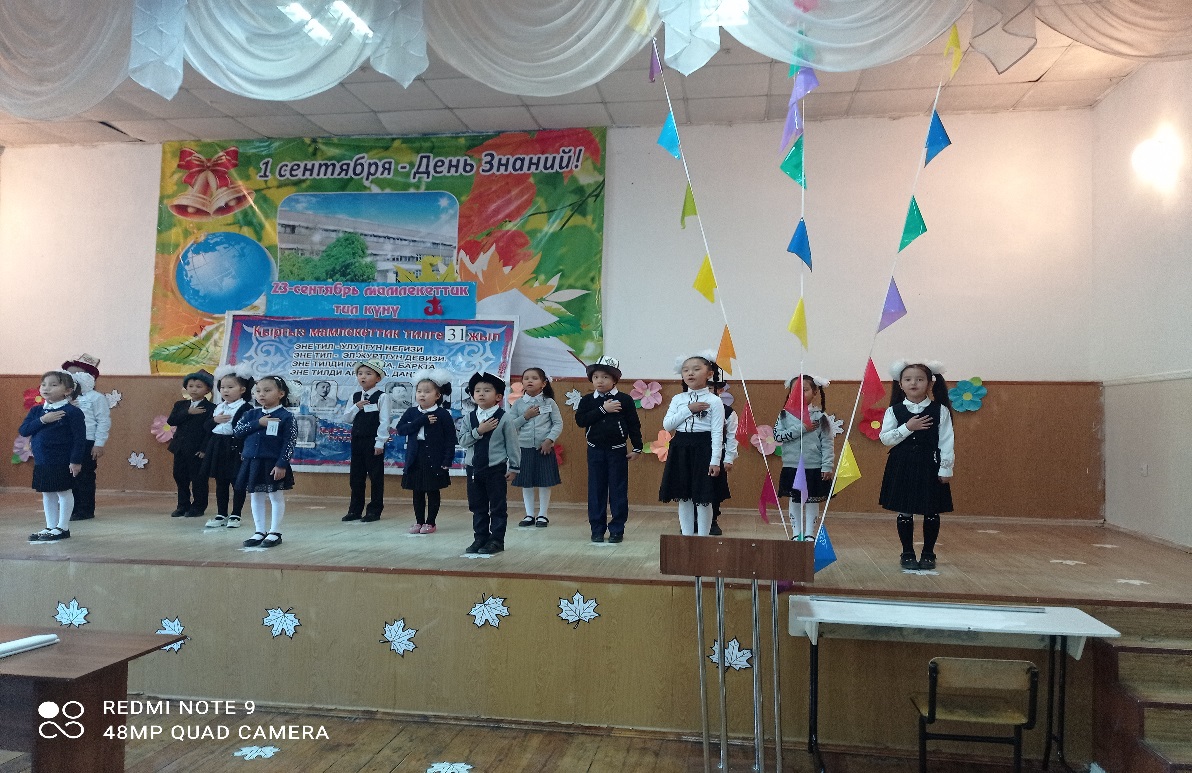 2020-жылдын 15-сентябрында окуучулардын китеп окууга кызыгуусун арттыруу максатында “ Китеп-билим булагы” аттуу шаардык сынак өтүп, бул сынакта 6-д классынын окуучусу Ажибекова Камила 2-орунга ээ болуп балуу сыйлыкка ээ болду. Даярдаган мугалим.Тойгонбаева А.Ж Ысык-Көлгө 3 күнгө жолдомо утуп алды.
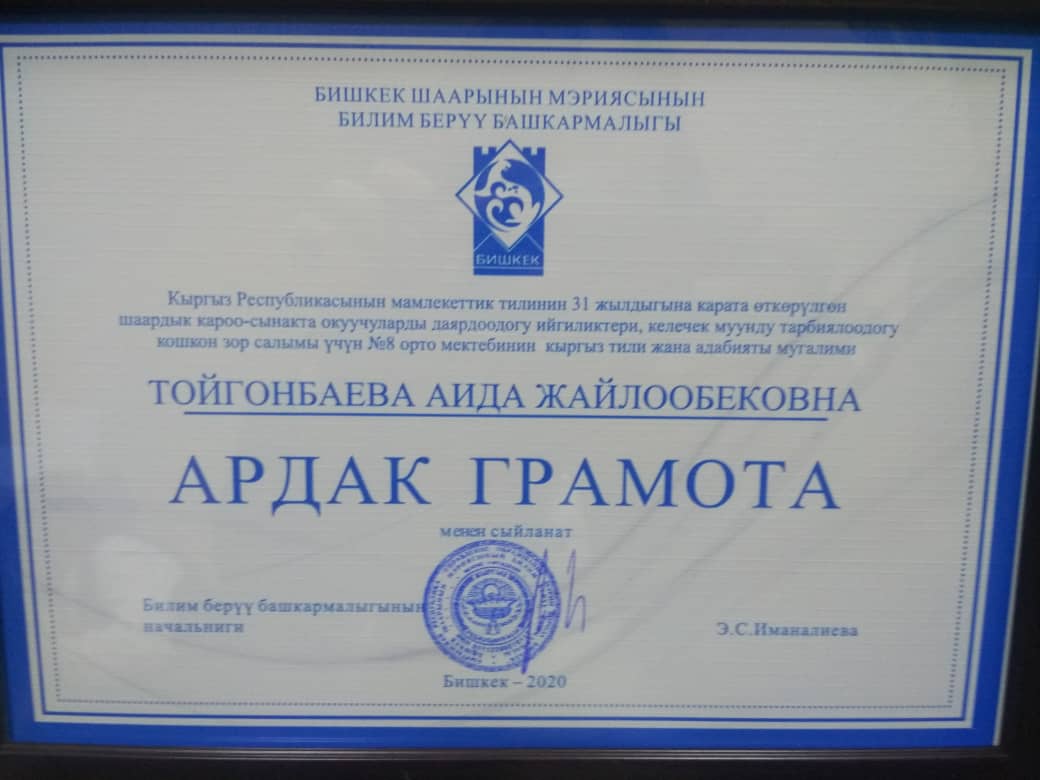 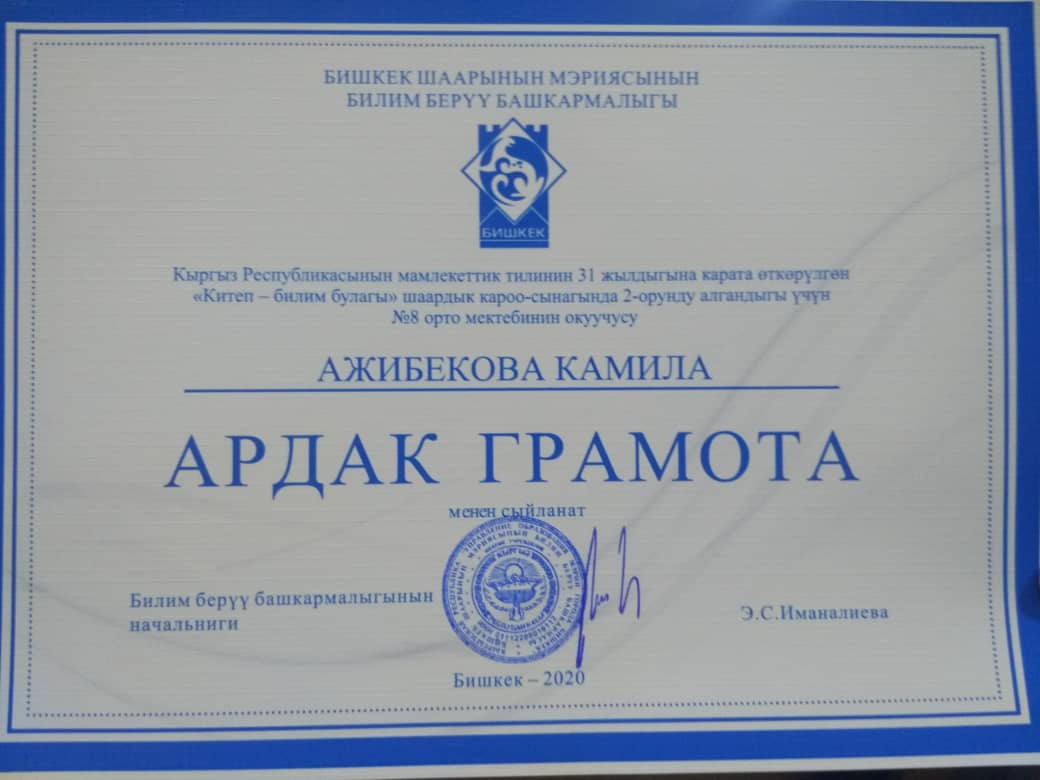 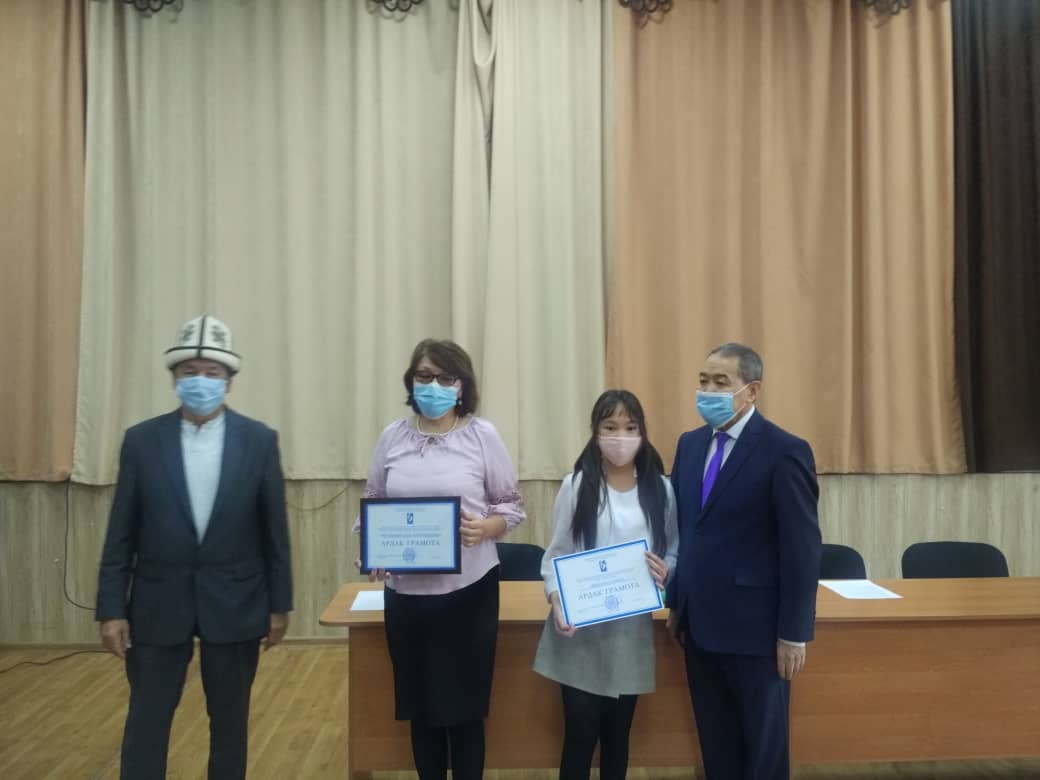 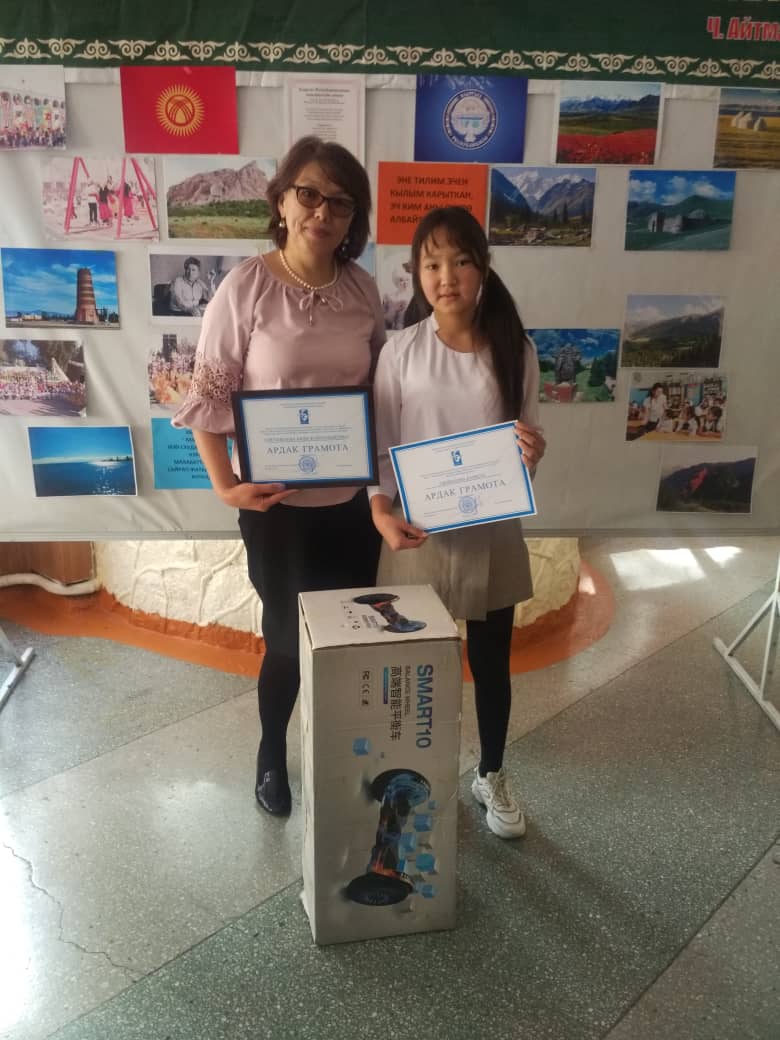 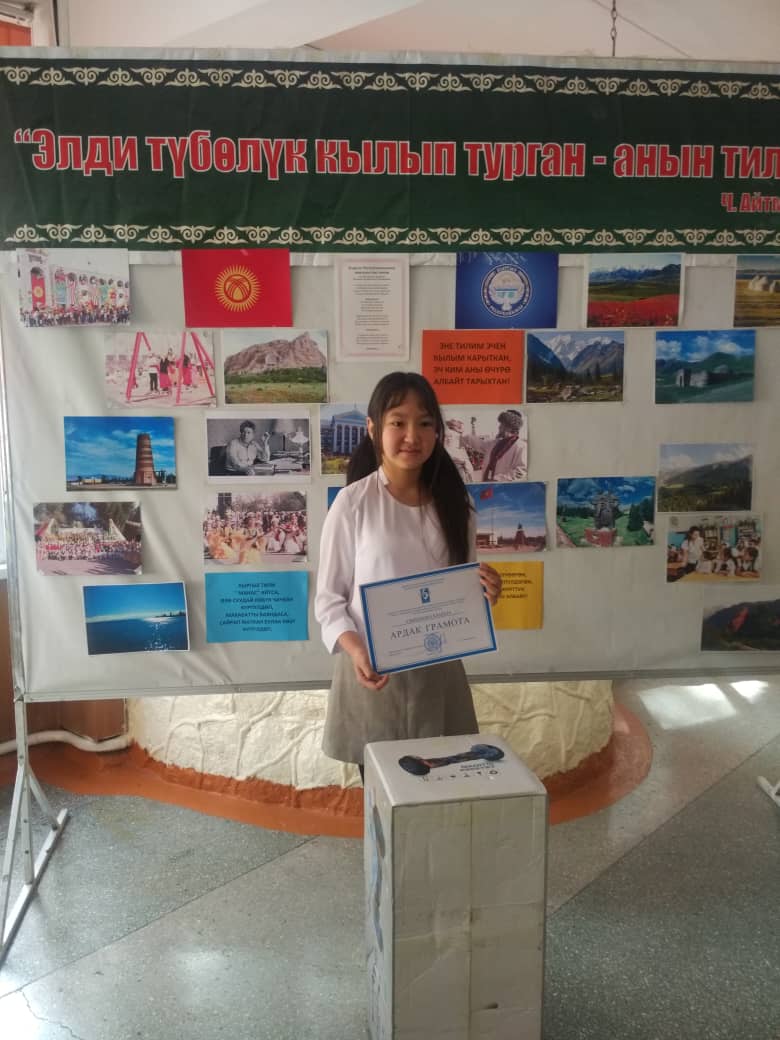 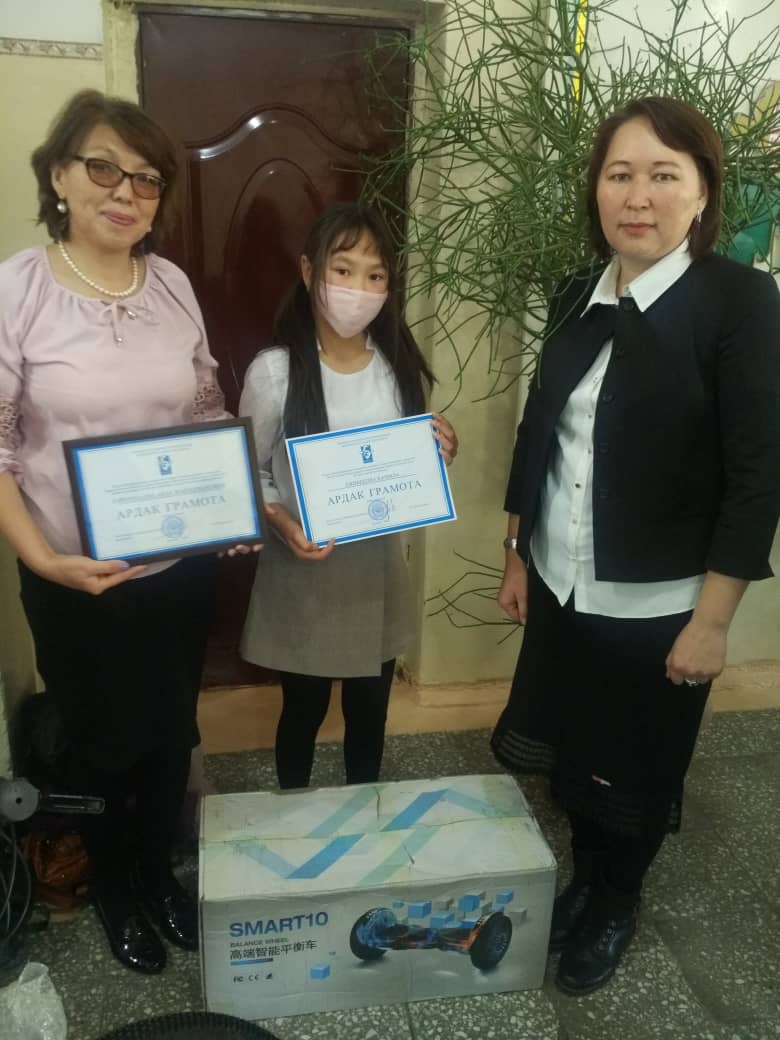 Манасчылар
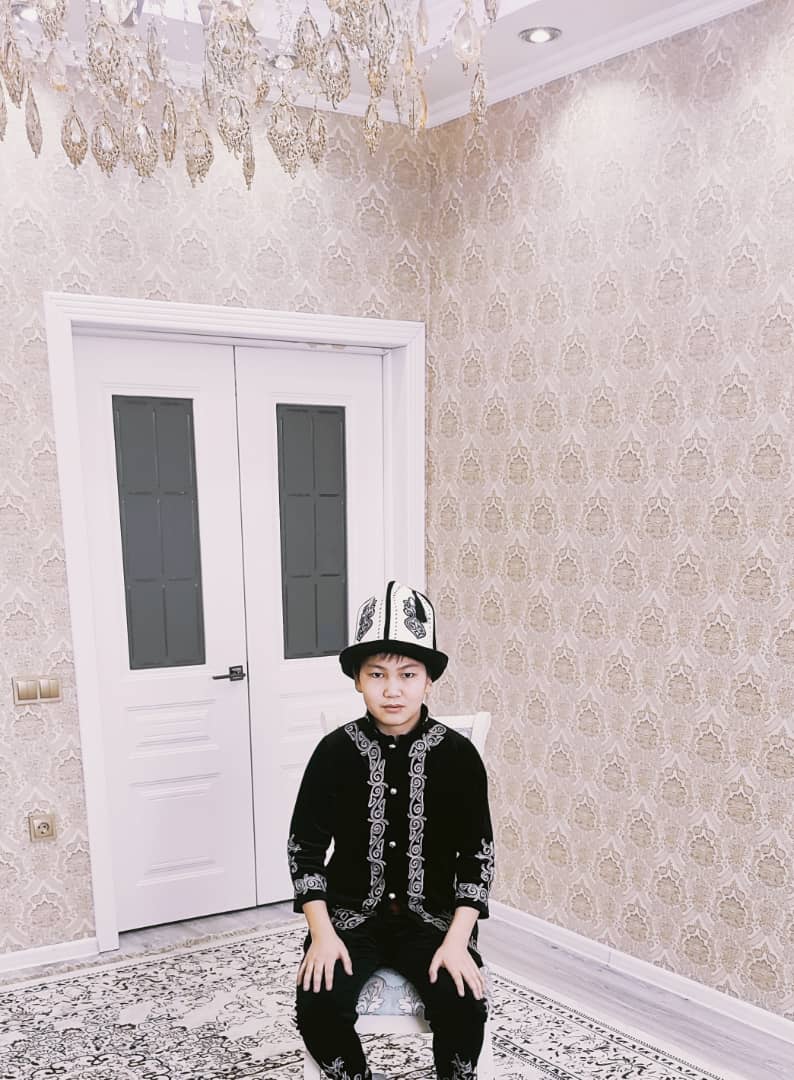 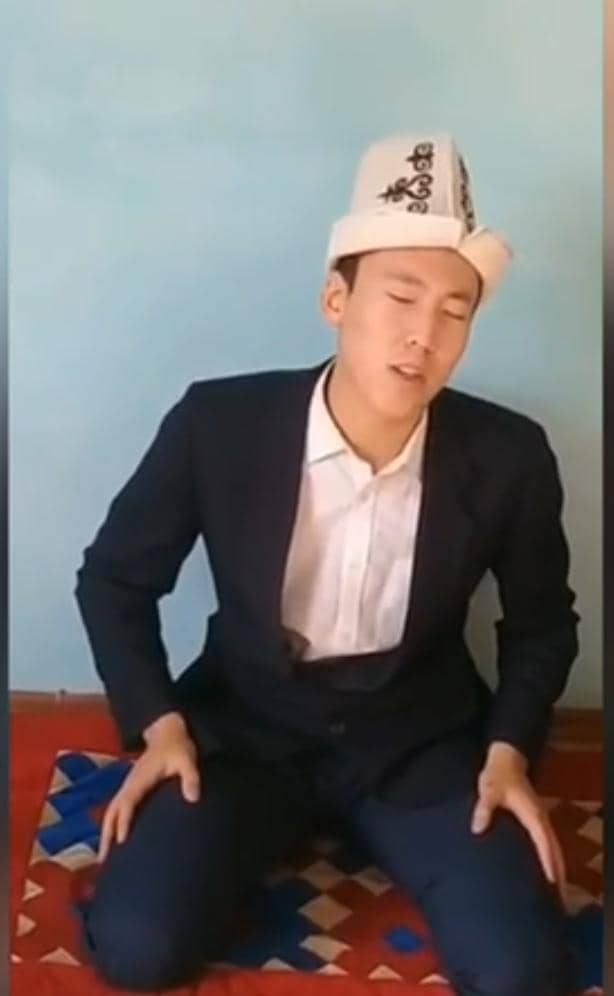 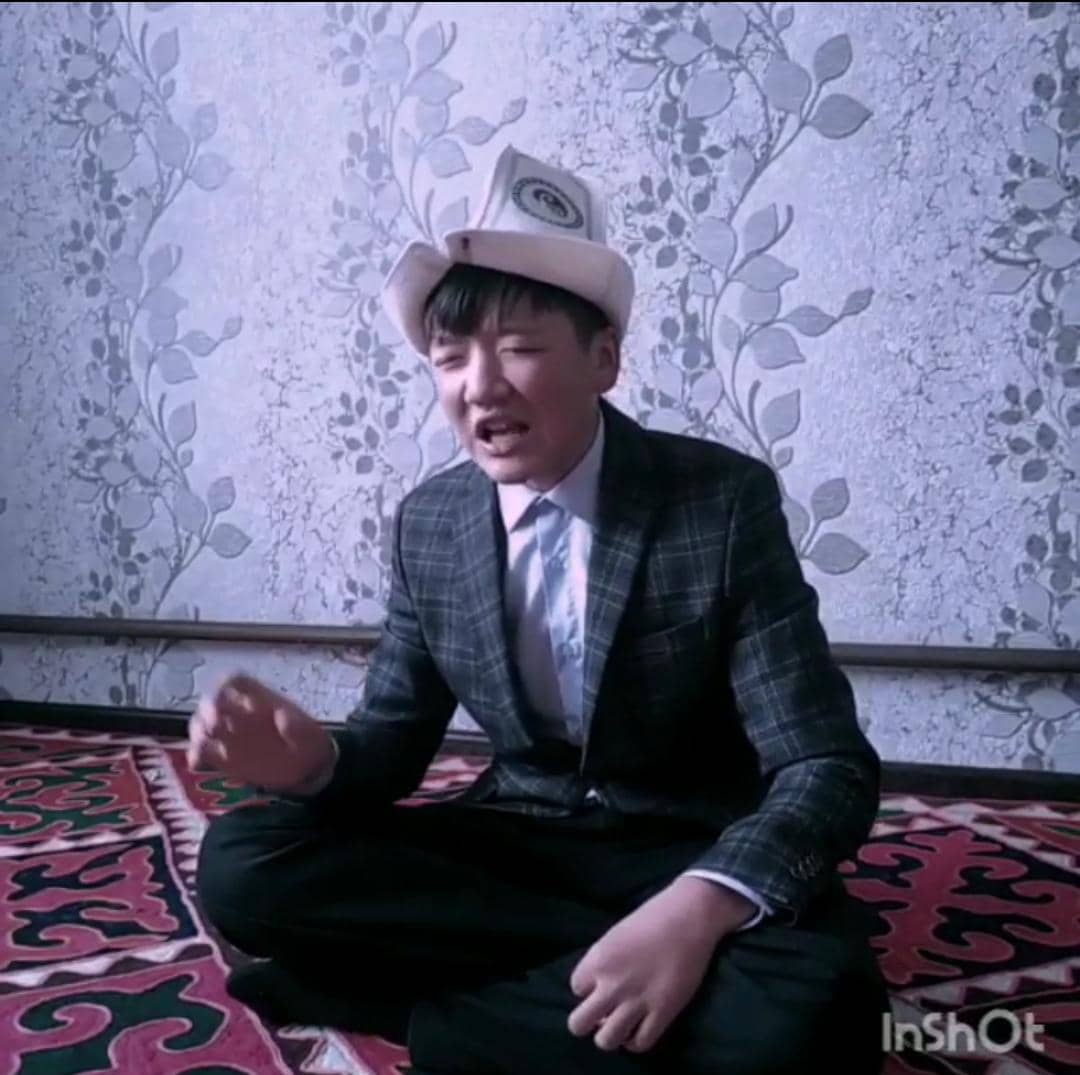 12-декабрь улуттук адабият күнүнө карата кыргыз элинин залкар жазуучусу Ч. Айтматовдун 92 жылдыгына карата “Ч. Айтматовдун чыгармалары жаш окурмандардын жүрөгүндө” деген темада онлайн көркөм окуулар жана сүрөт сынактары өткөрүлдү.
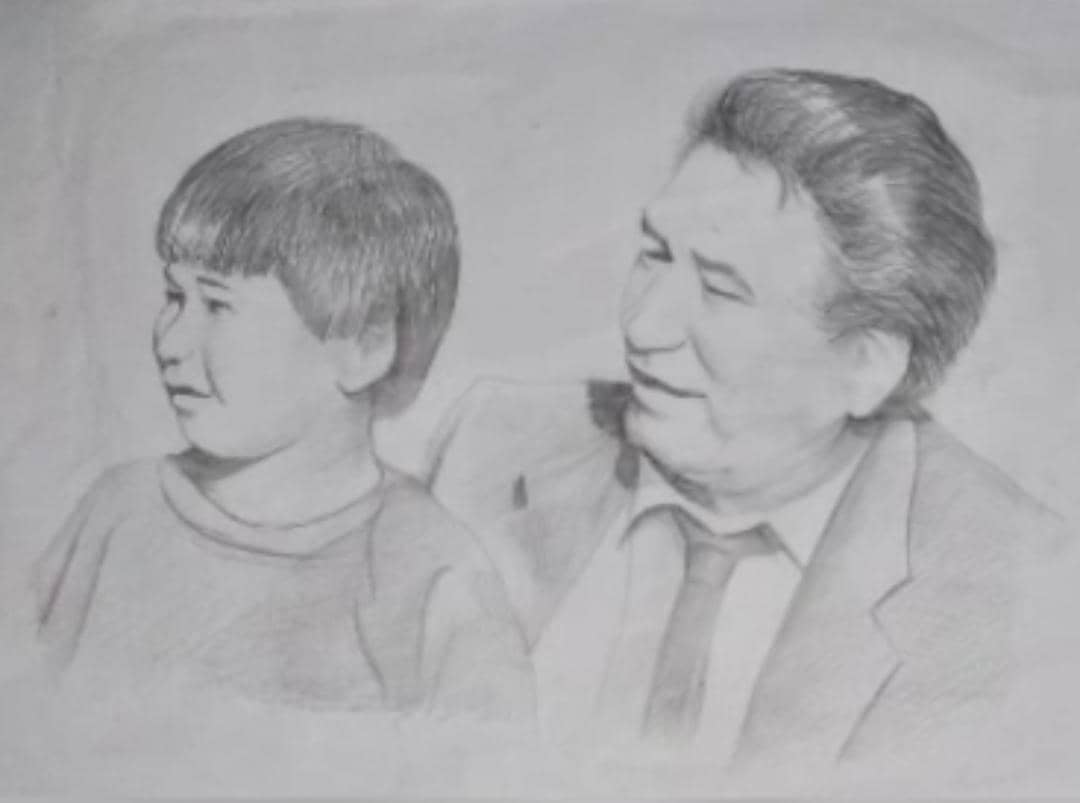 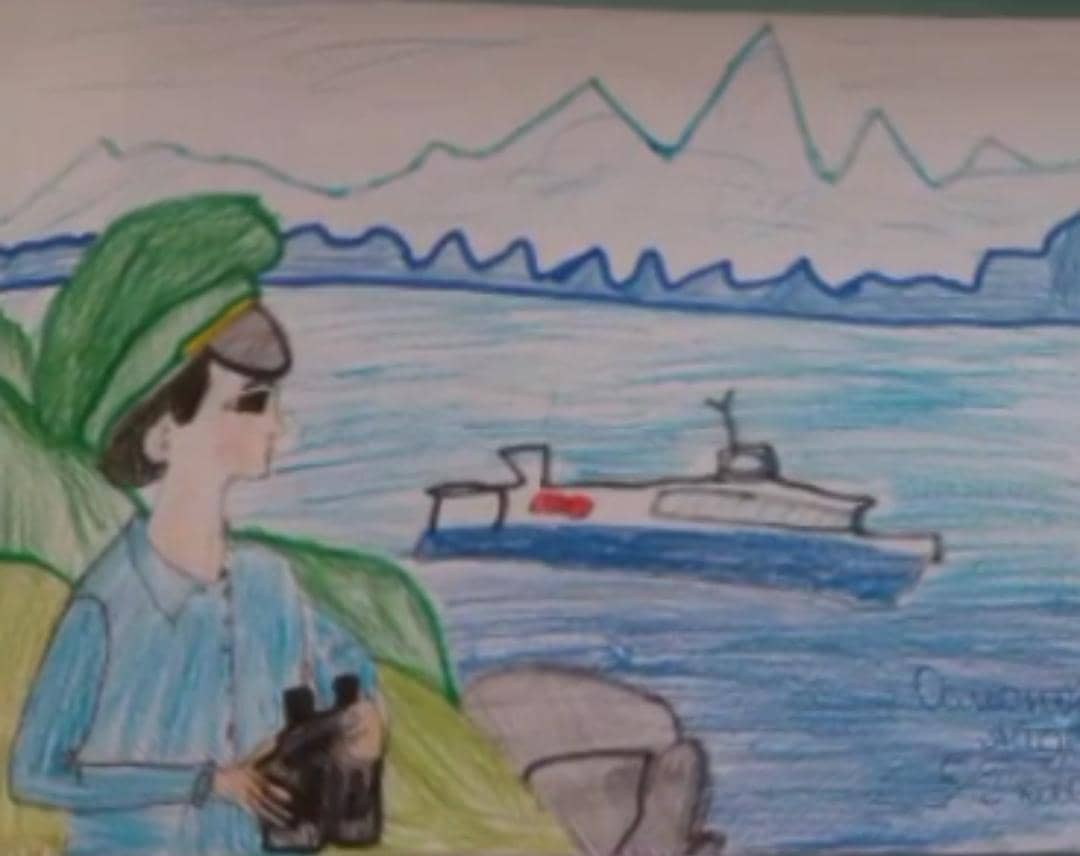 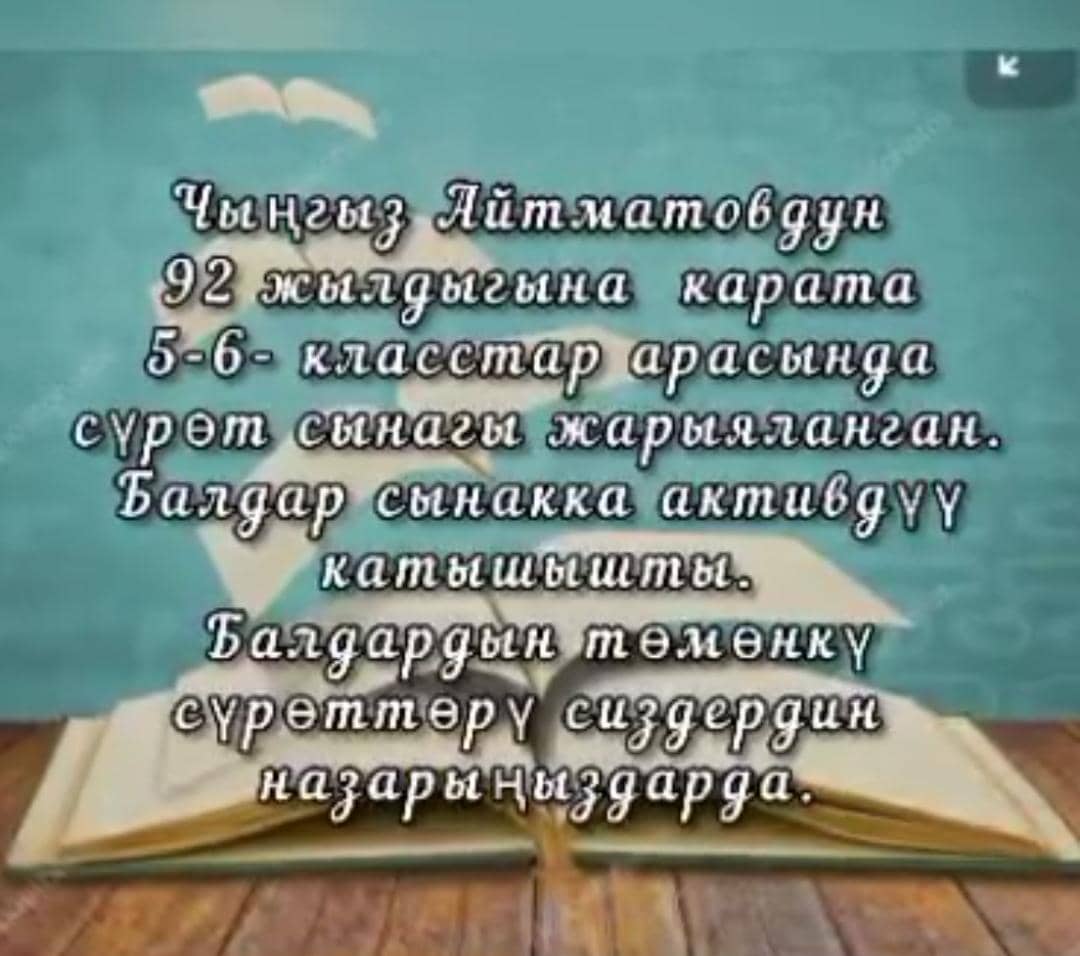 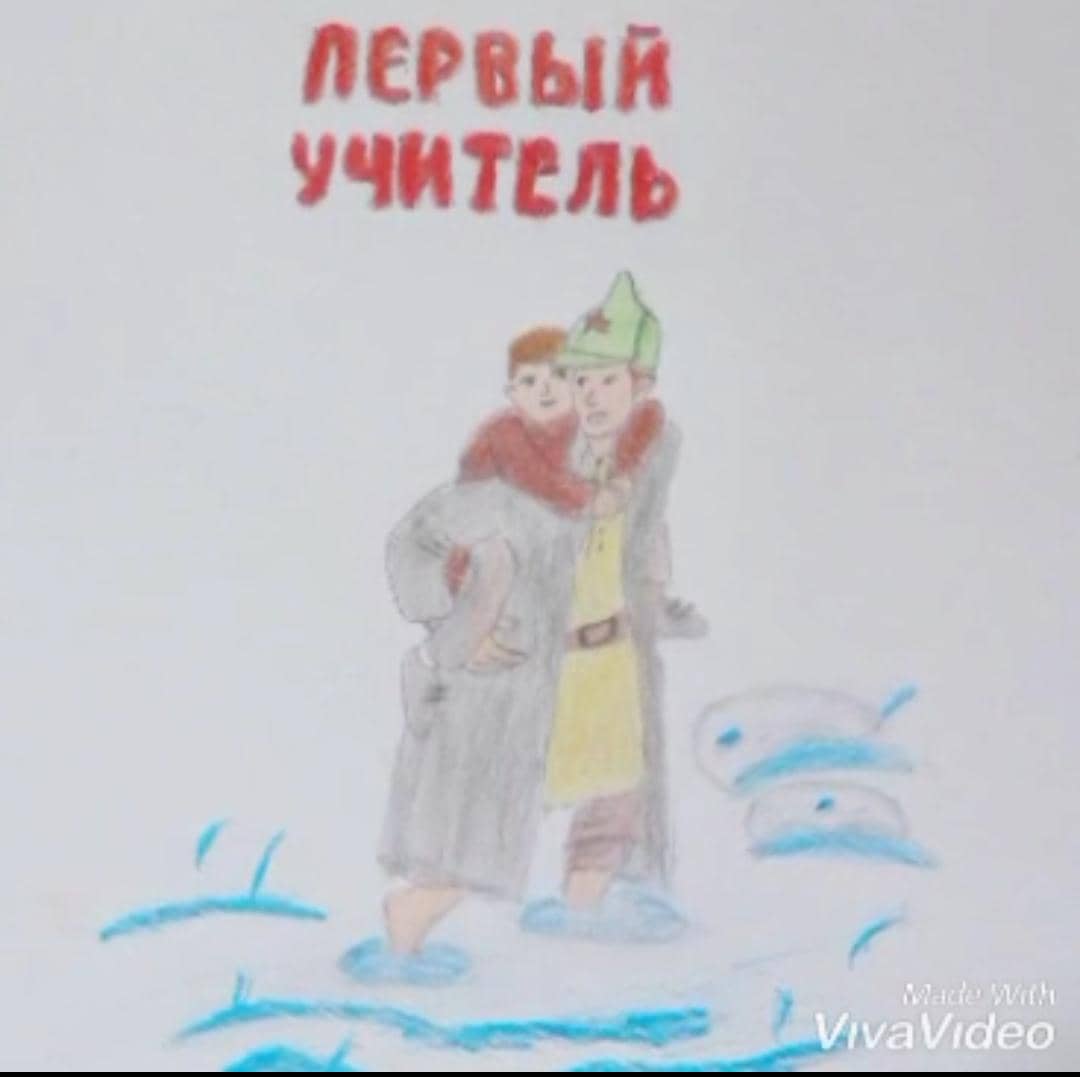 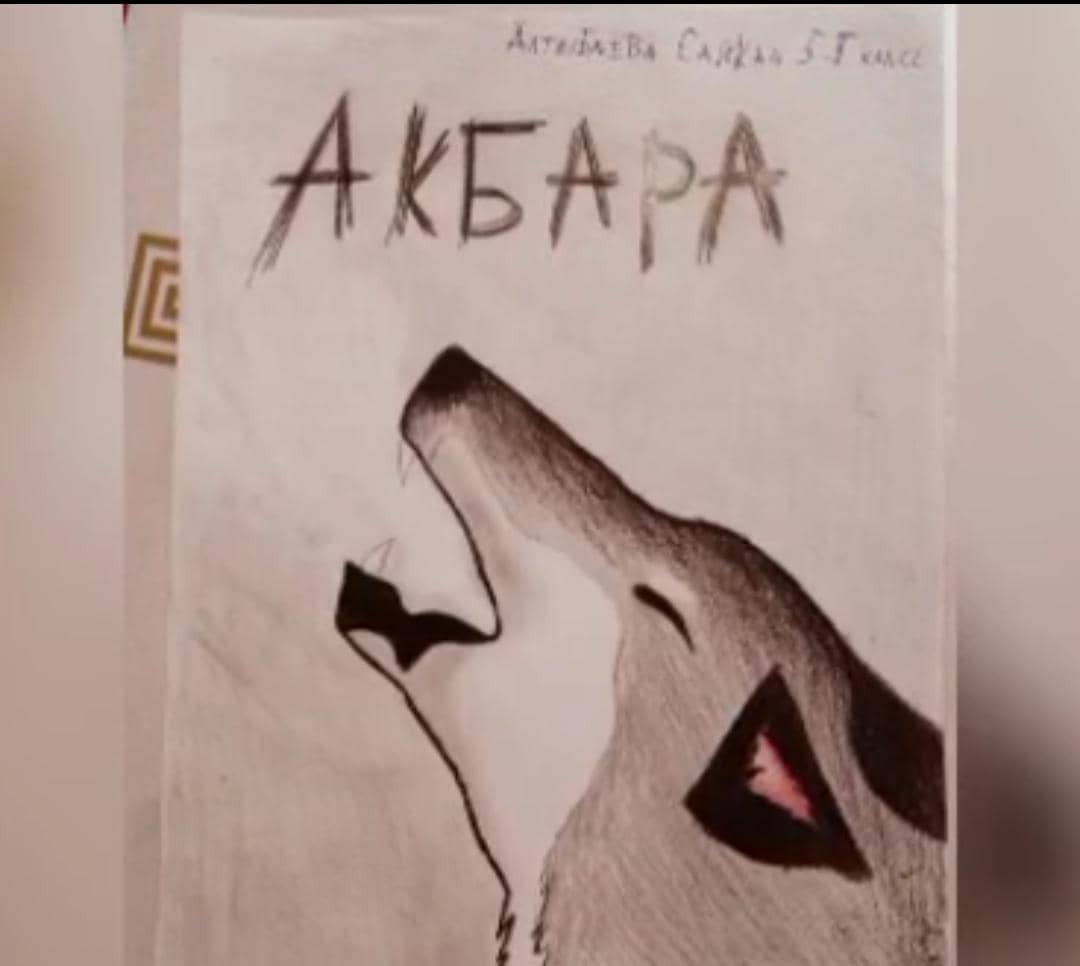 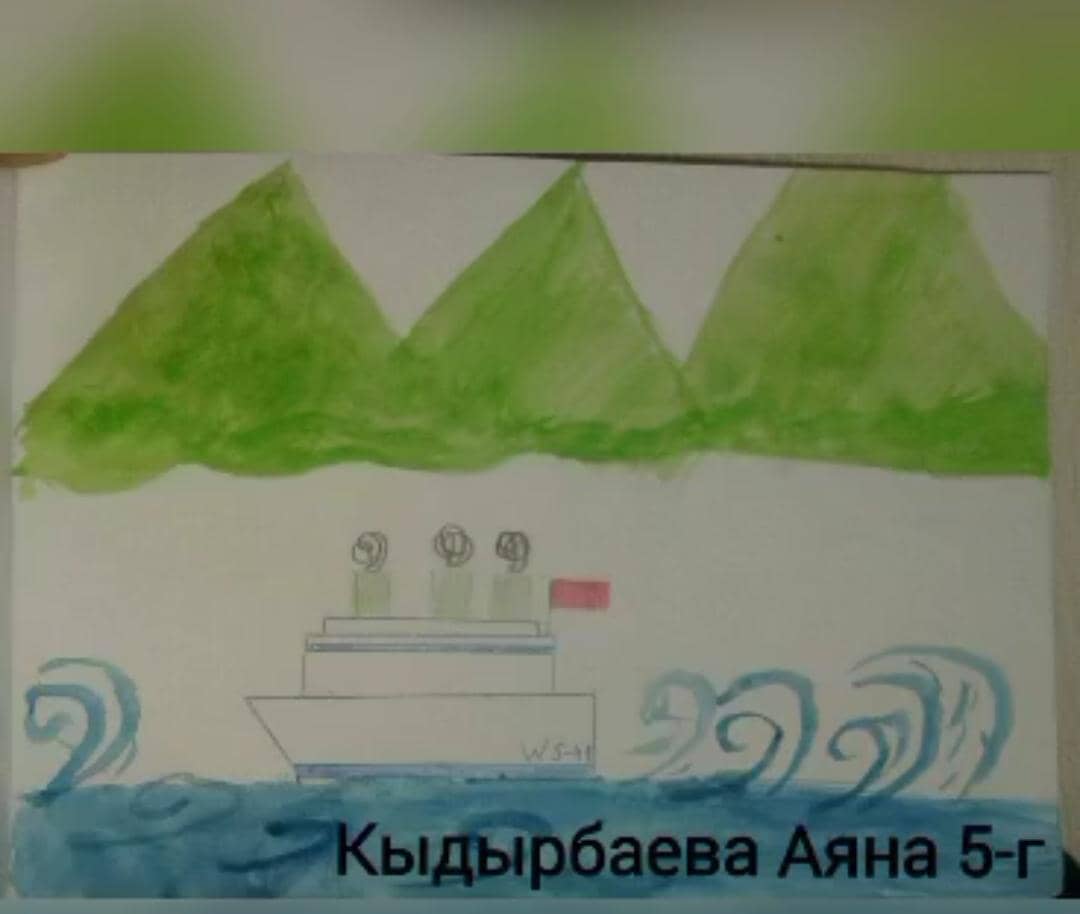 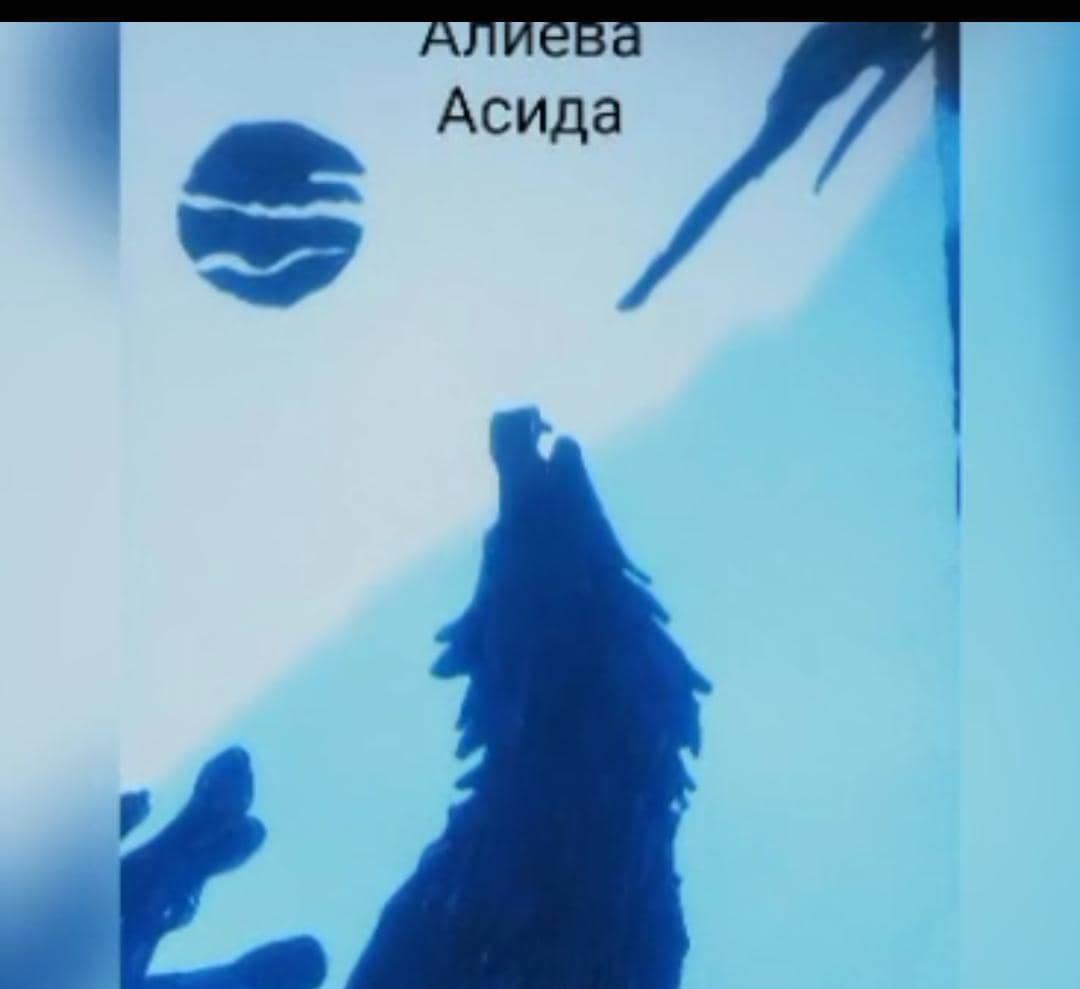 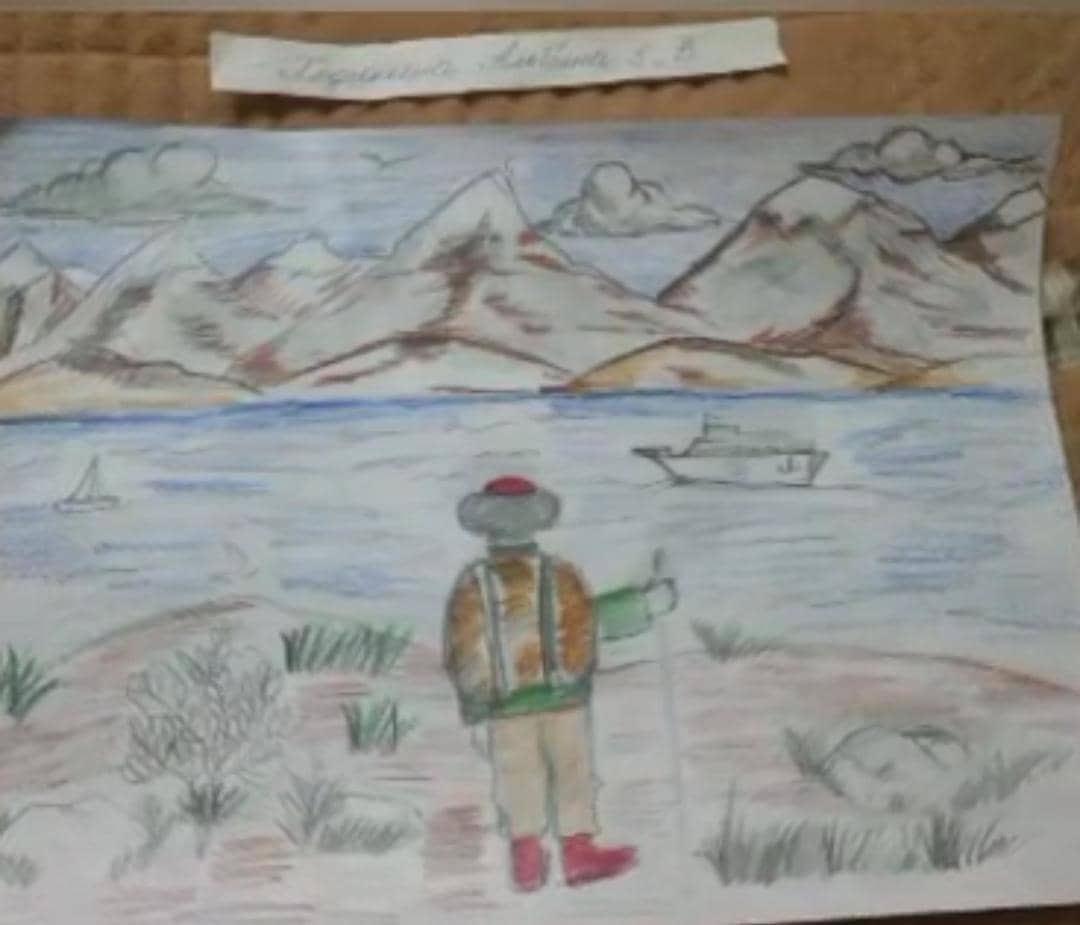 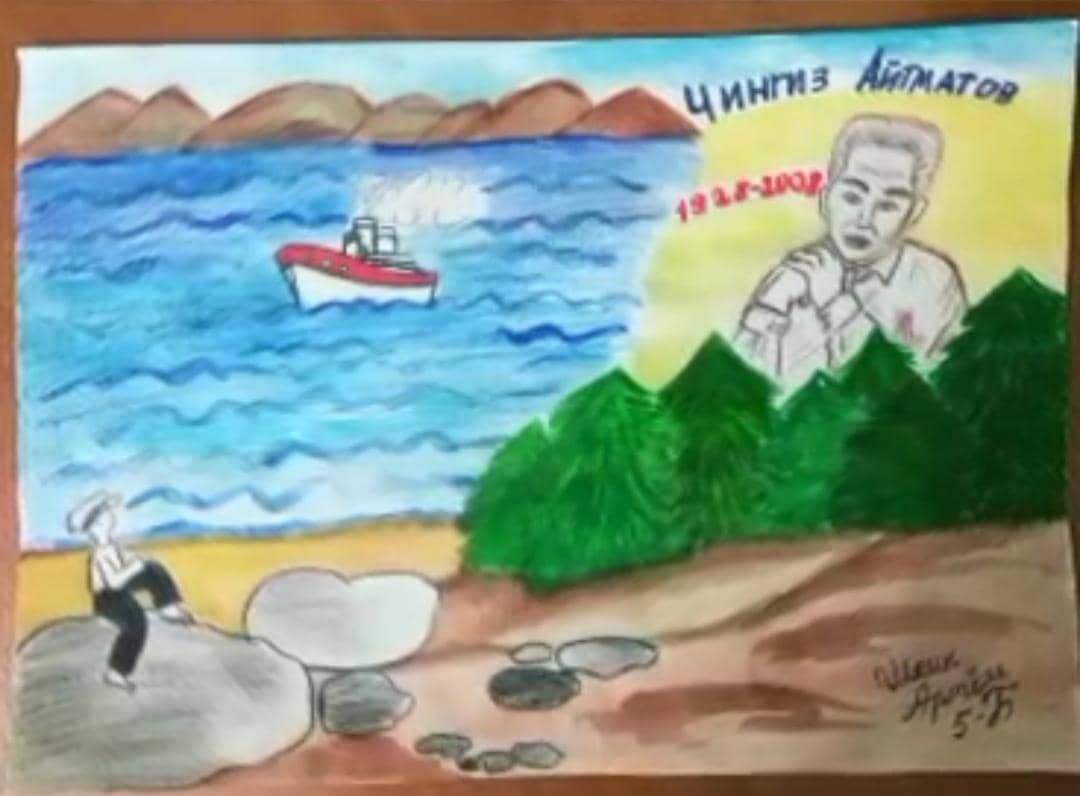 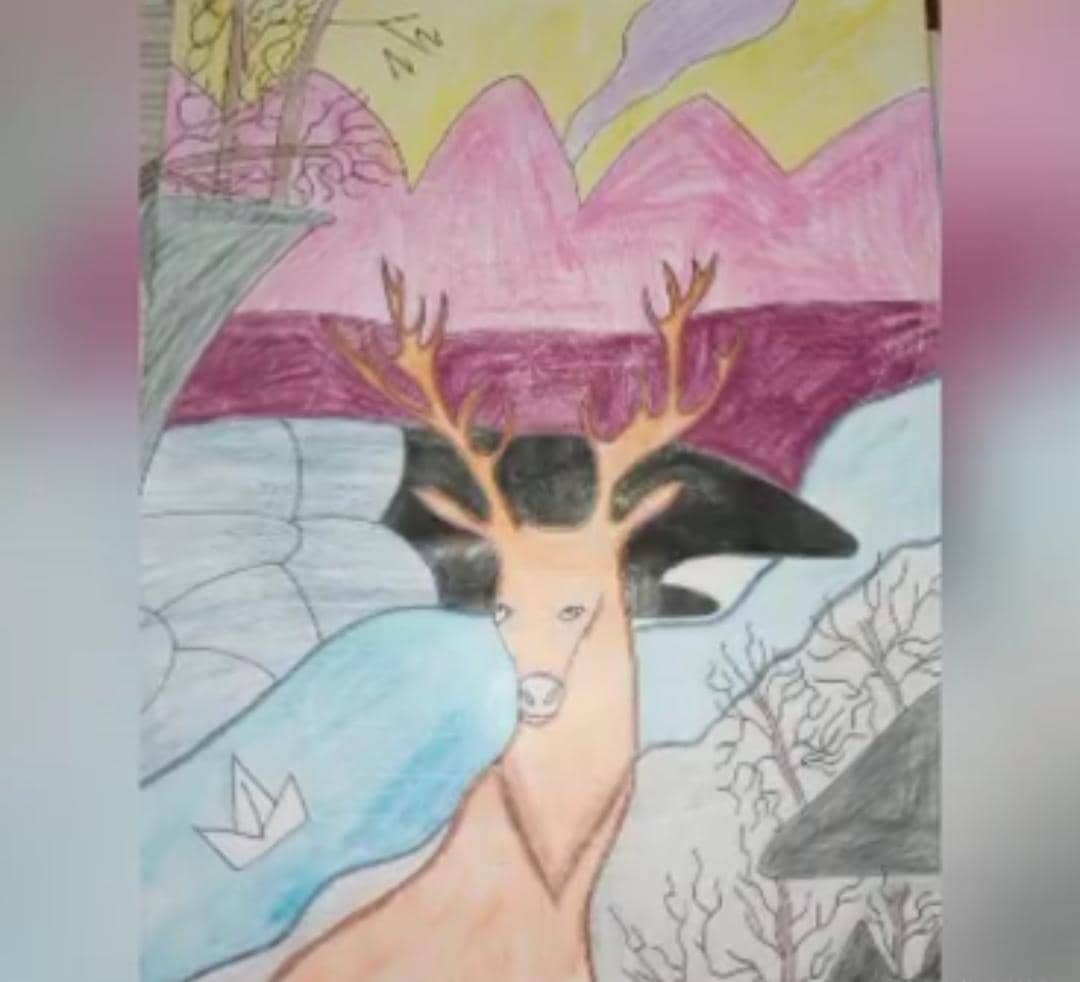 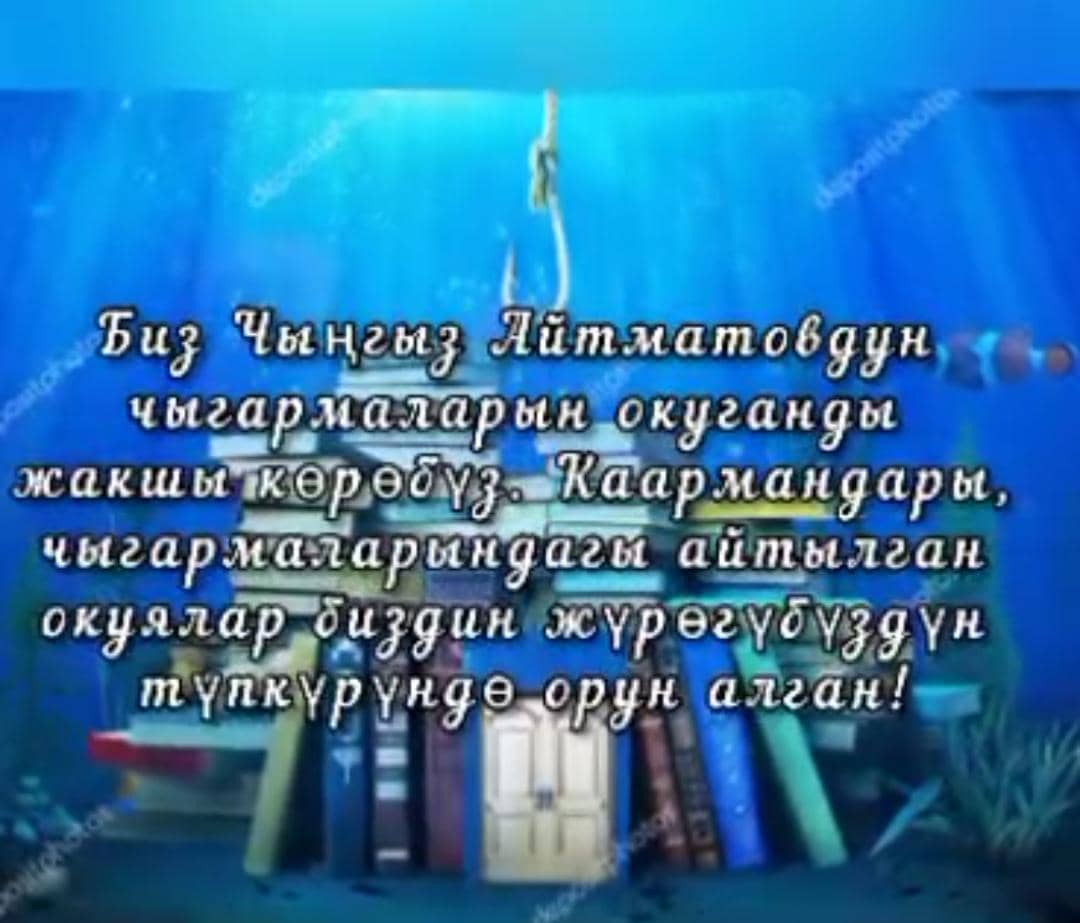 7-8-класстар арасында жазуучунун айткан учкул сөздөрү боюнча иш чара
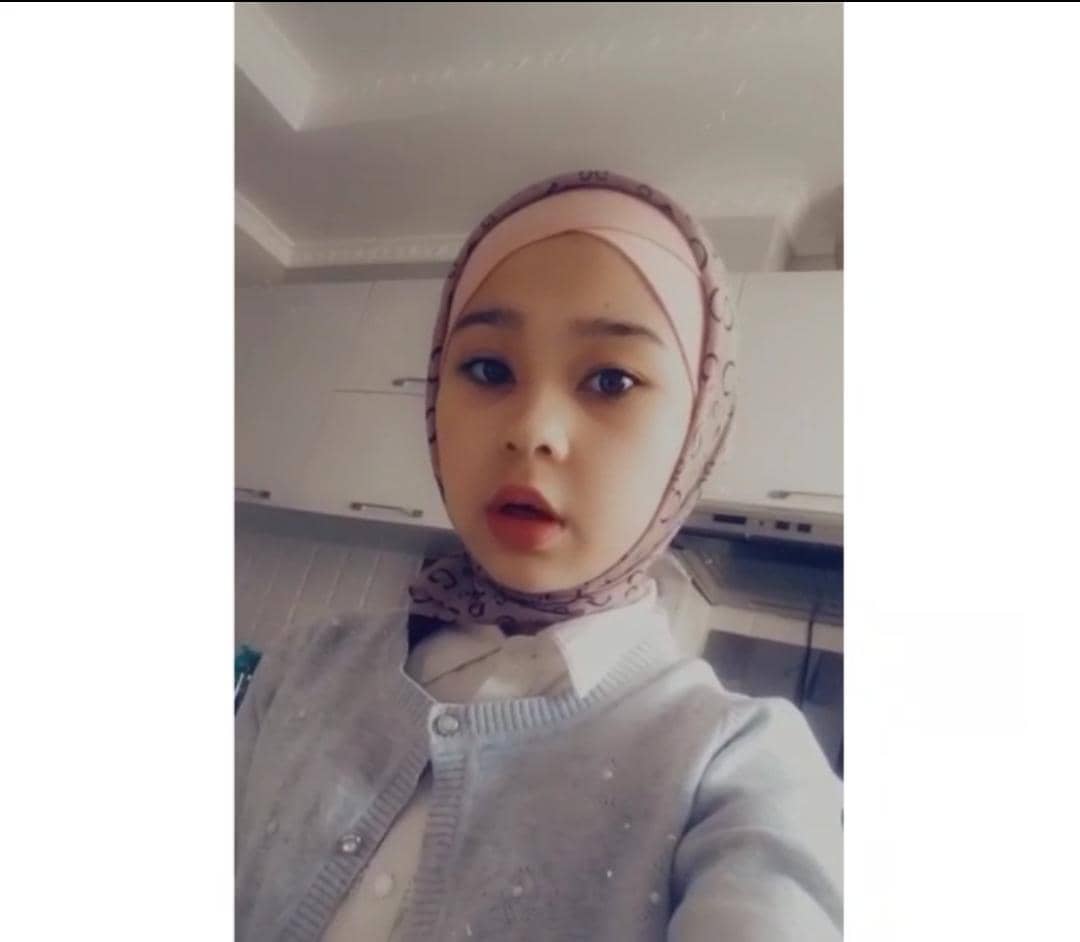 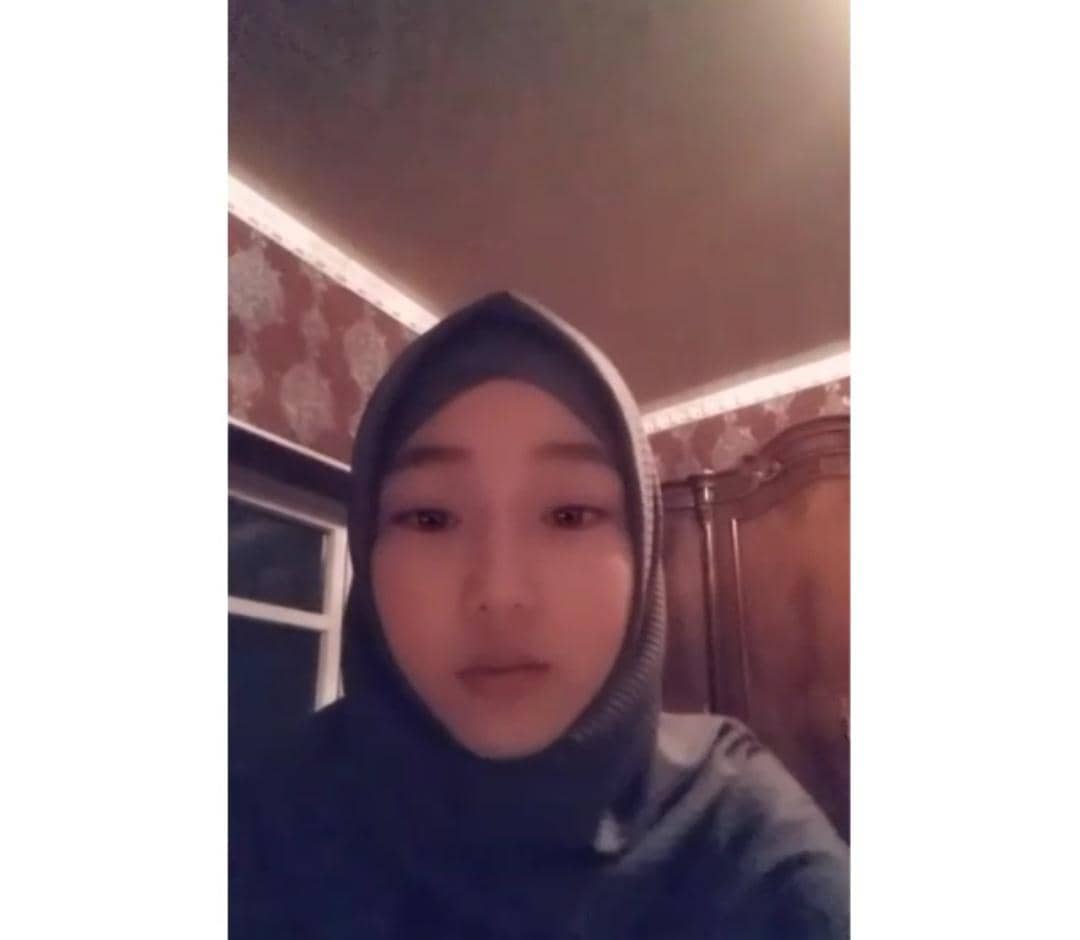 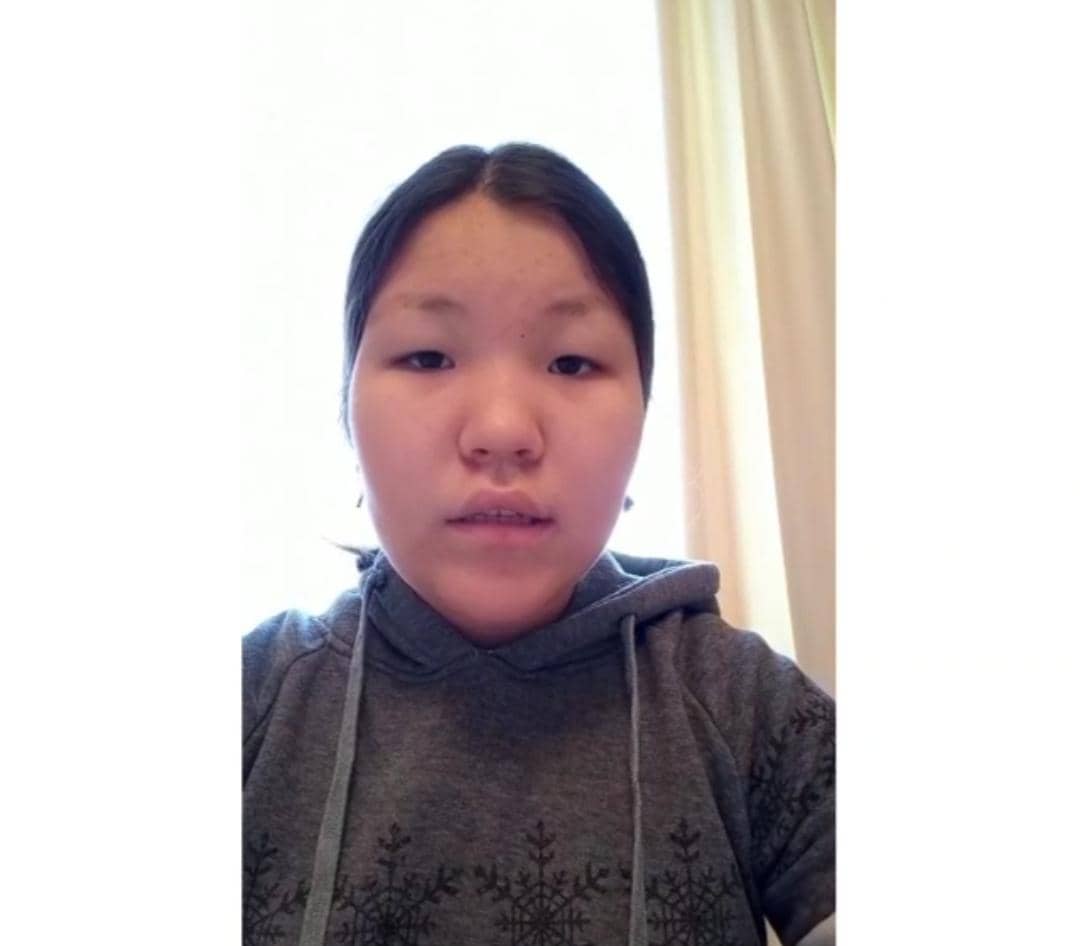 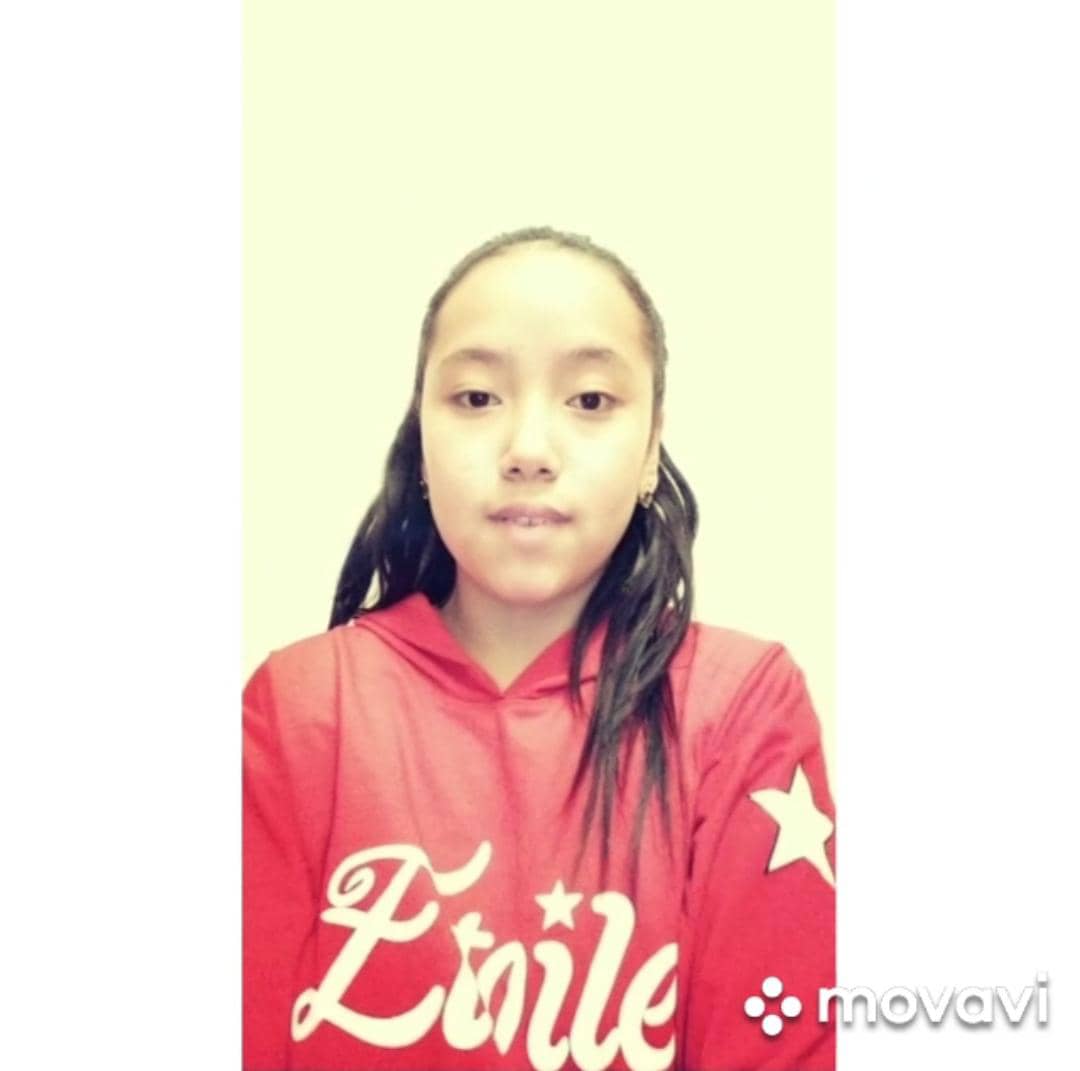 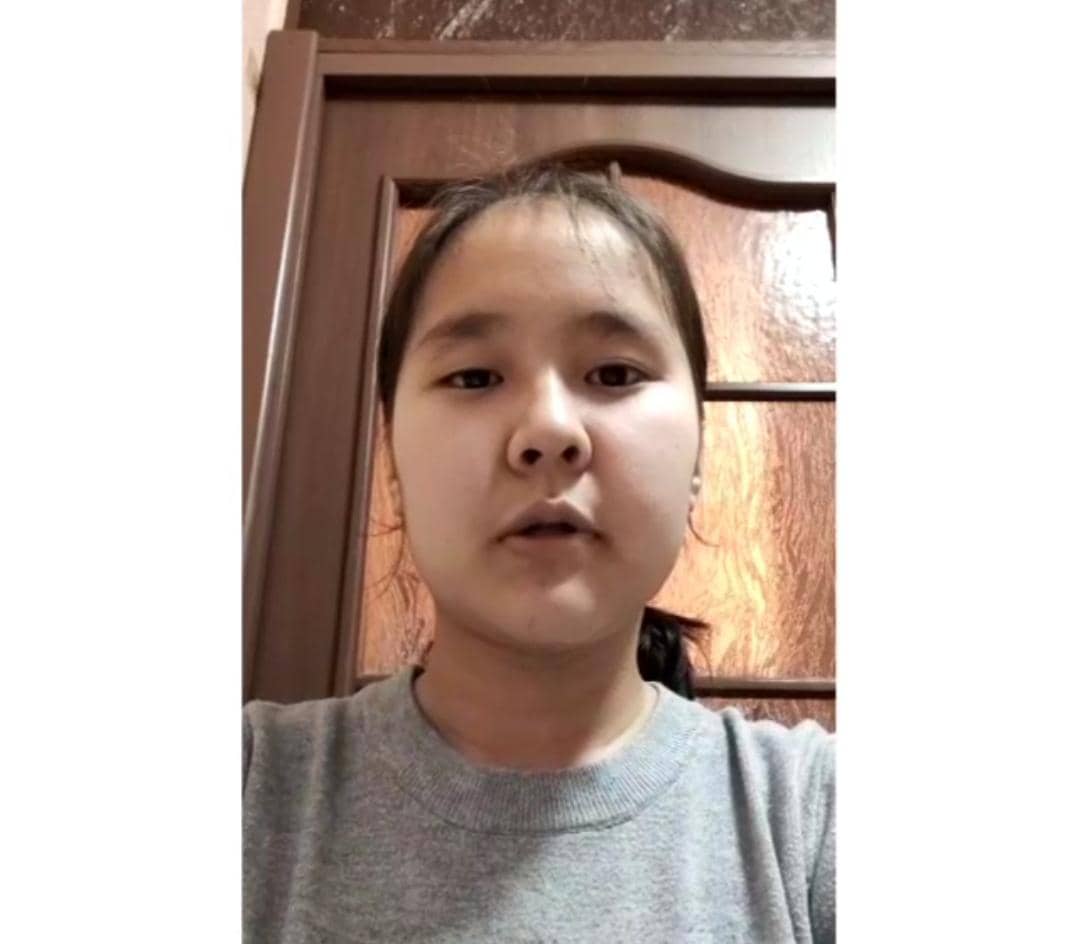 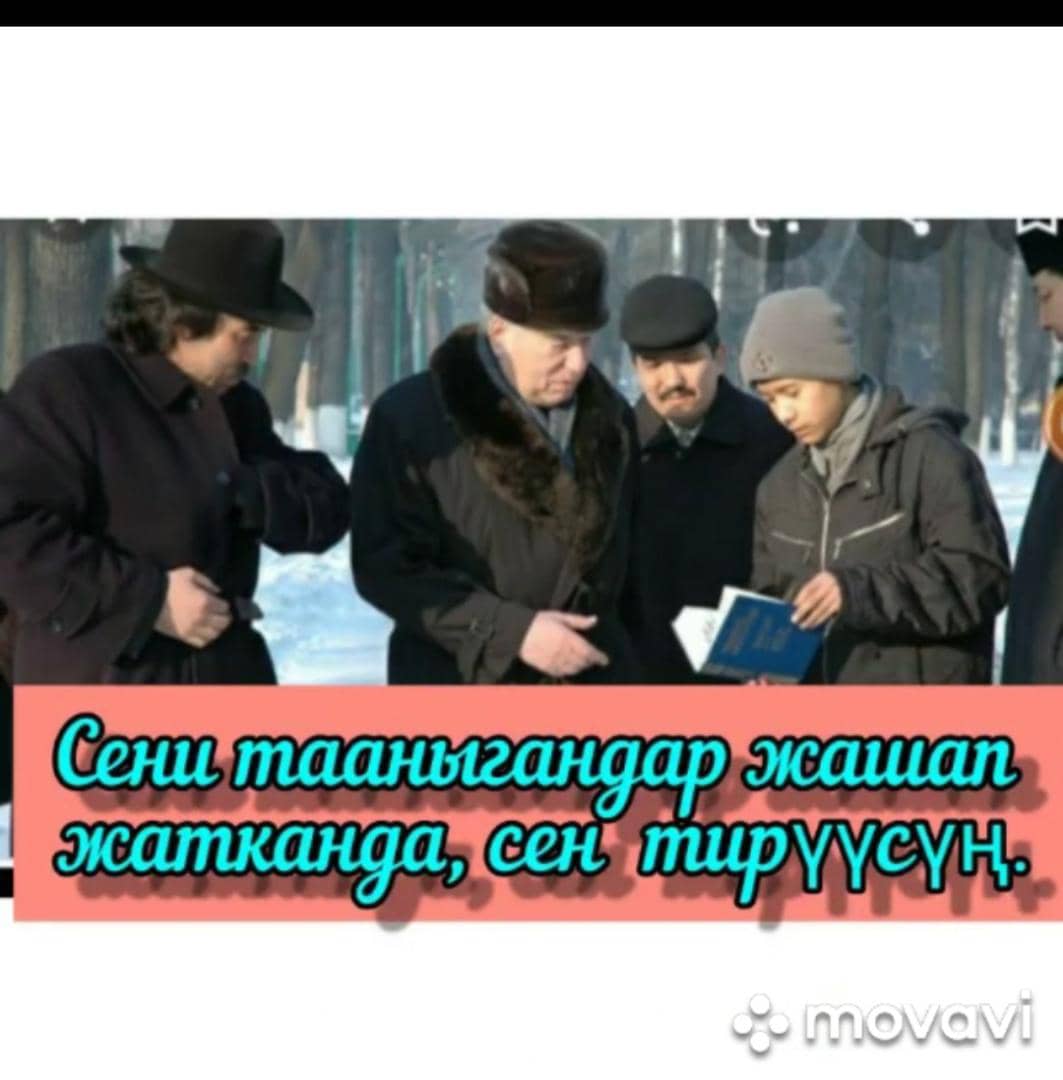 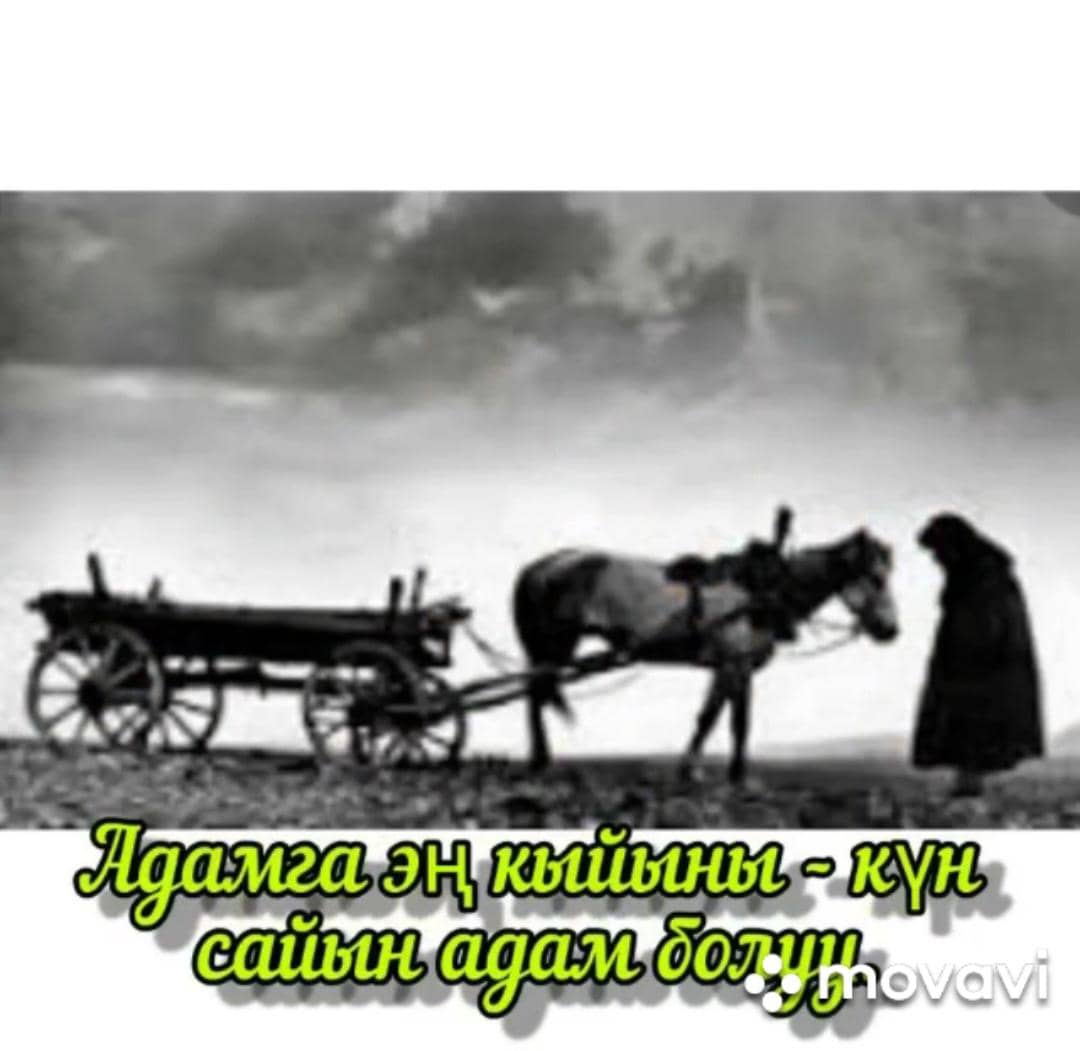 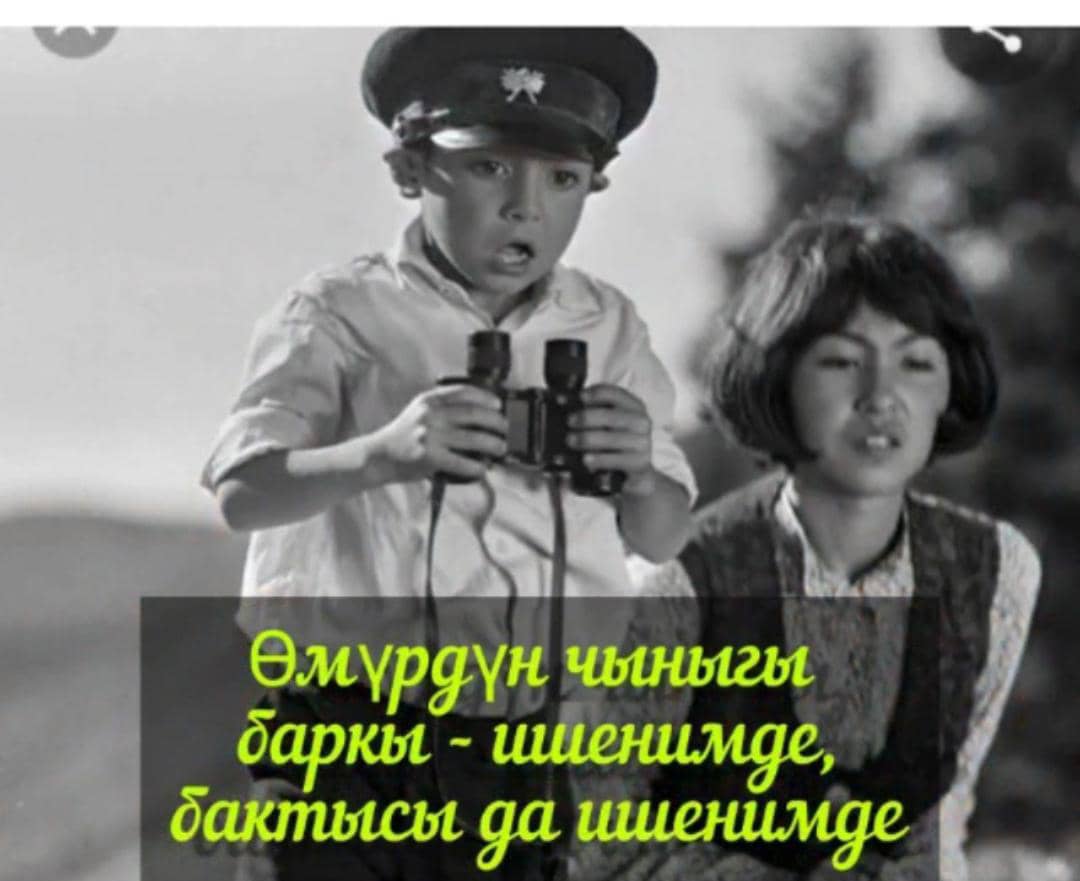 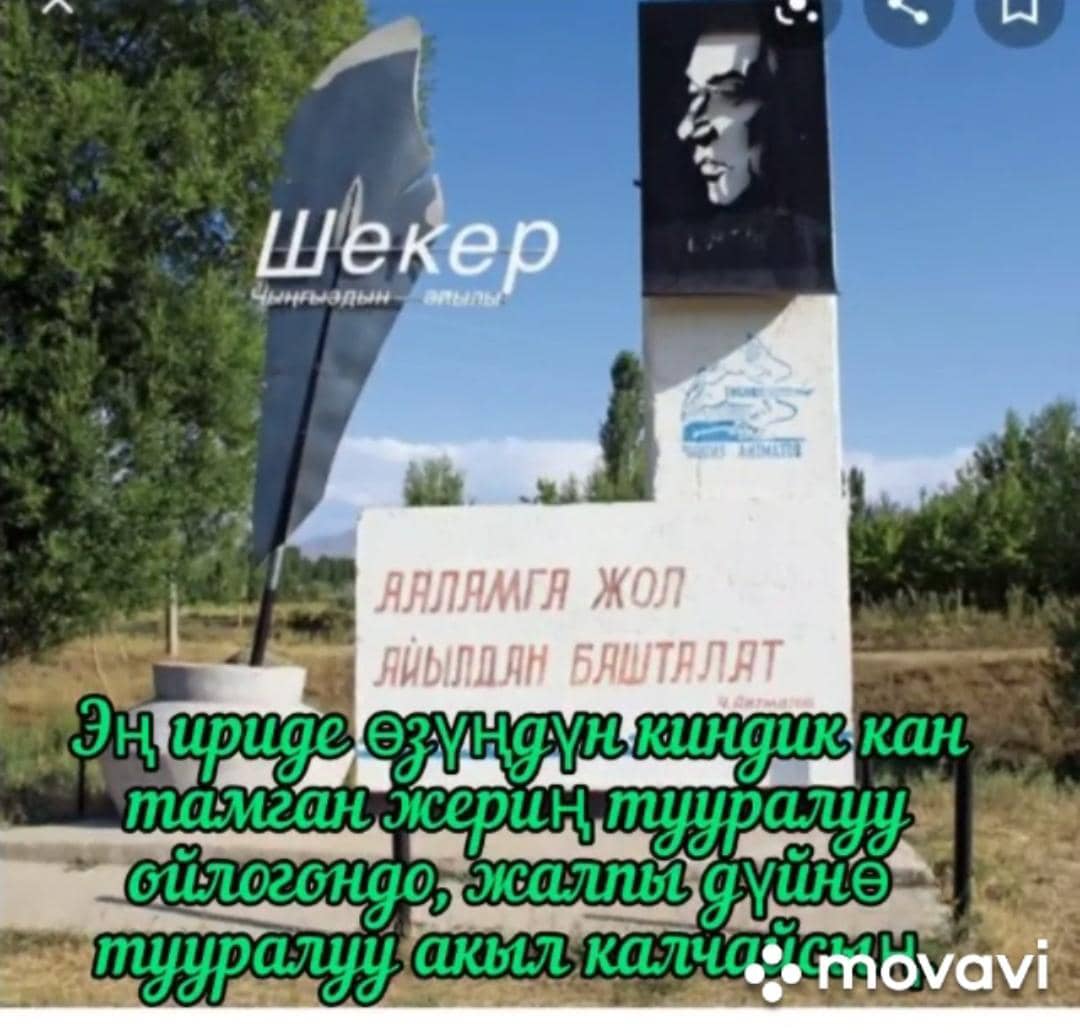 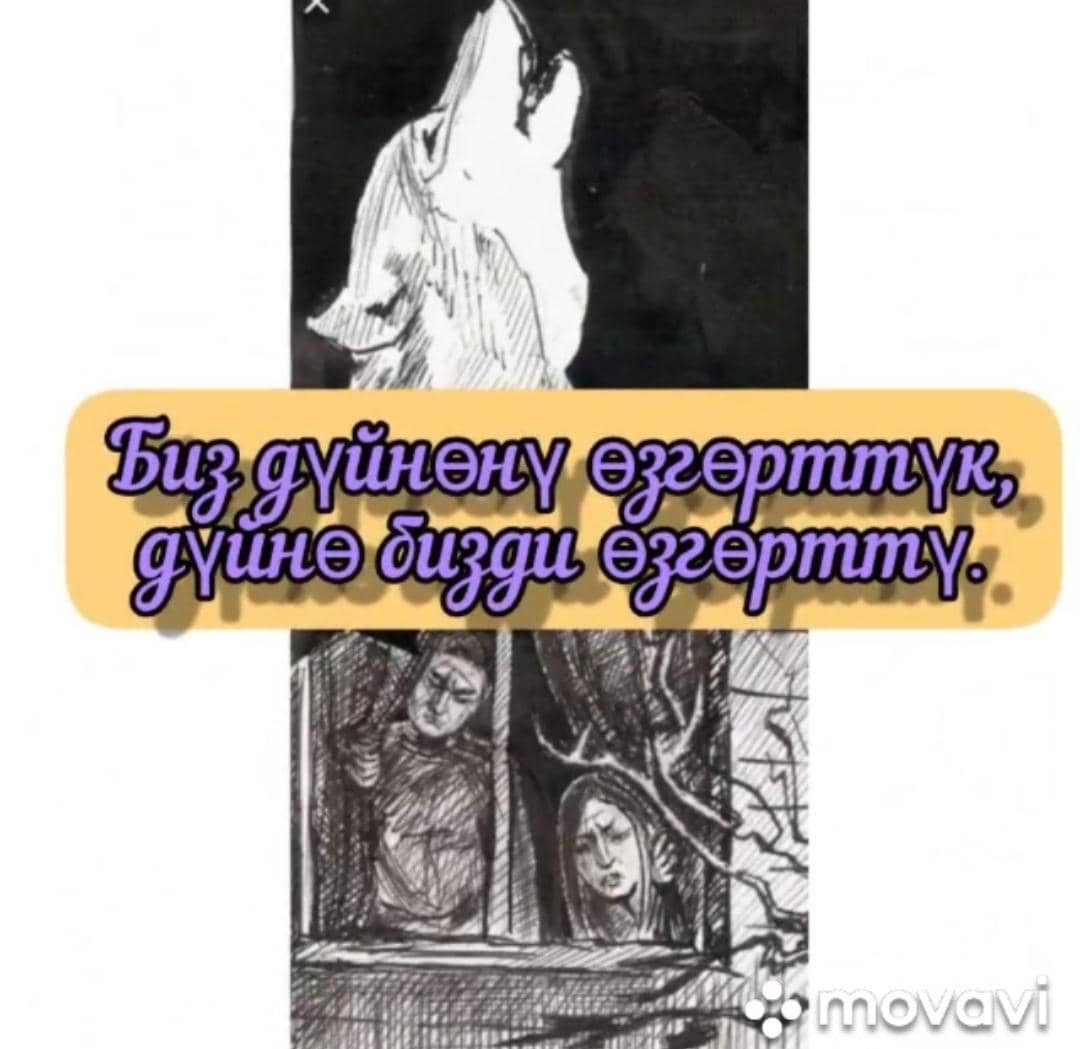 9-10-11-класстар арасында залкар жазуучунун чыгармалары боюнча көркөм окуу
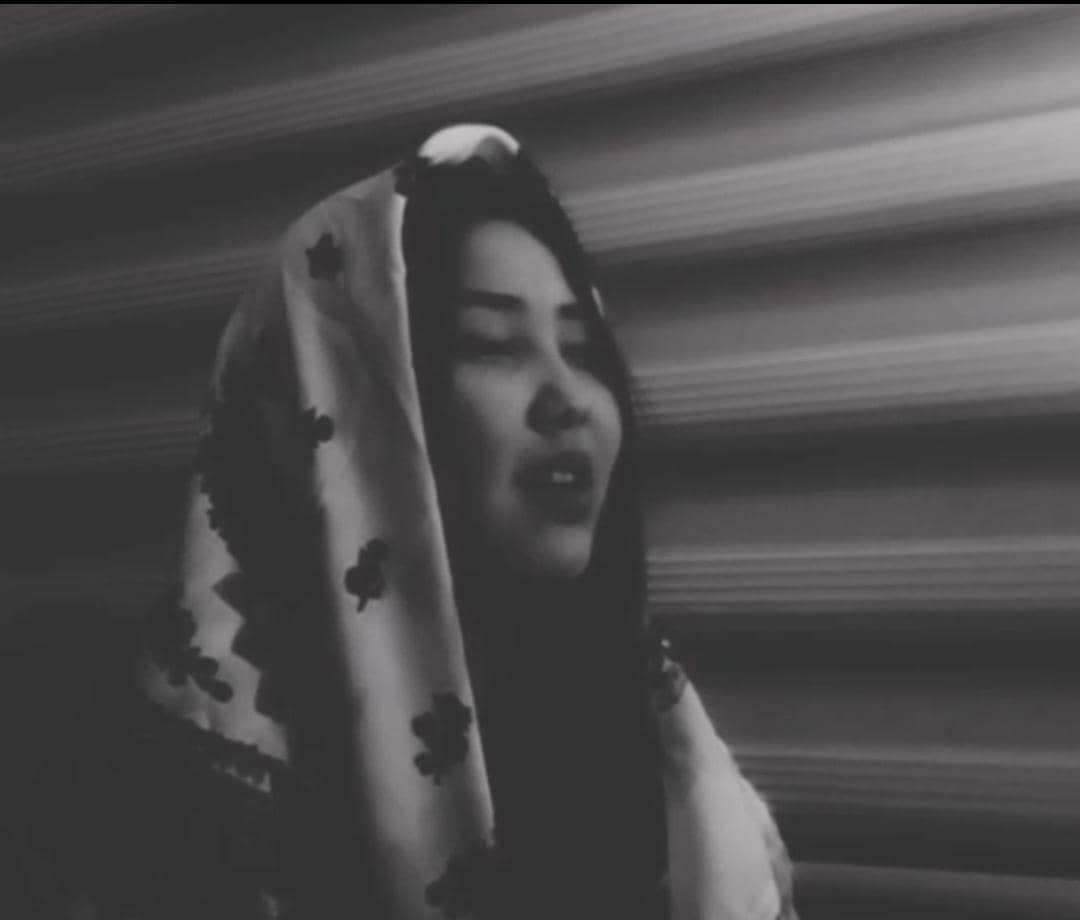 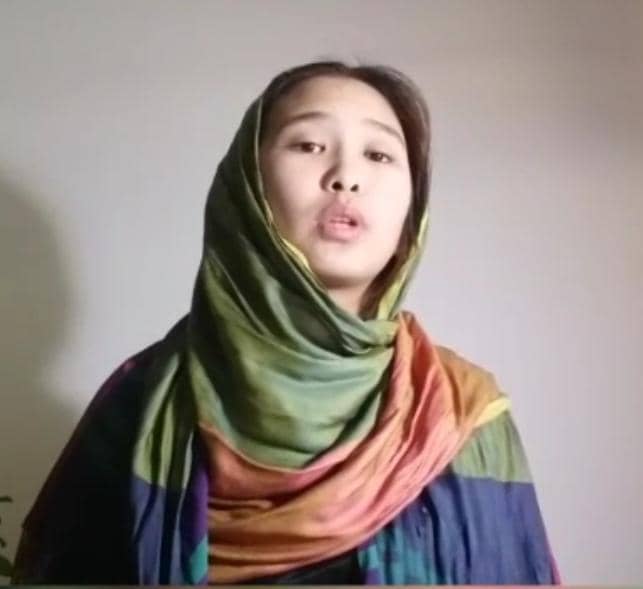 Улуу акын Алыкул Осмоновдун 105 жылдыгына карата 8-11-класстар арасында акындын ырларын көркөм окуу боюнча онлайн сабак өткөрүлдү.
үлдү
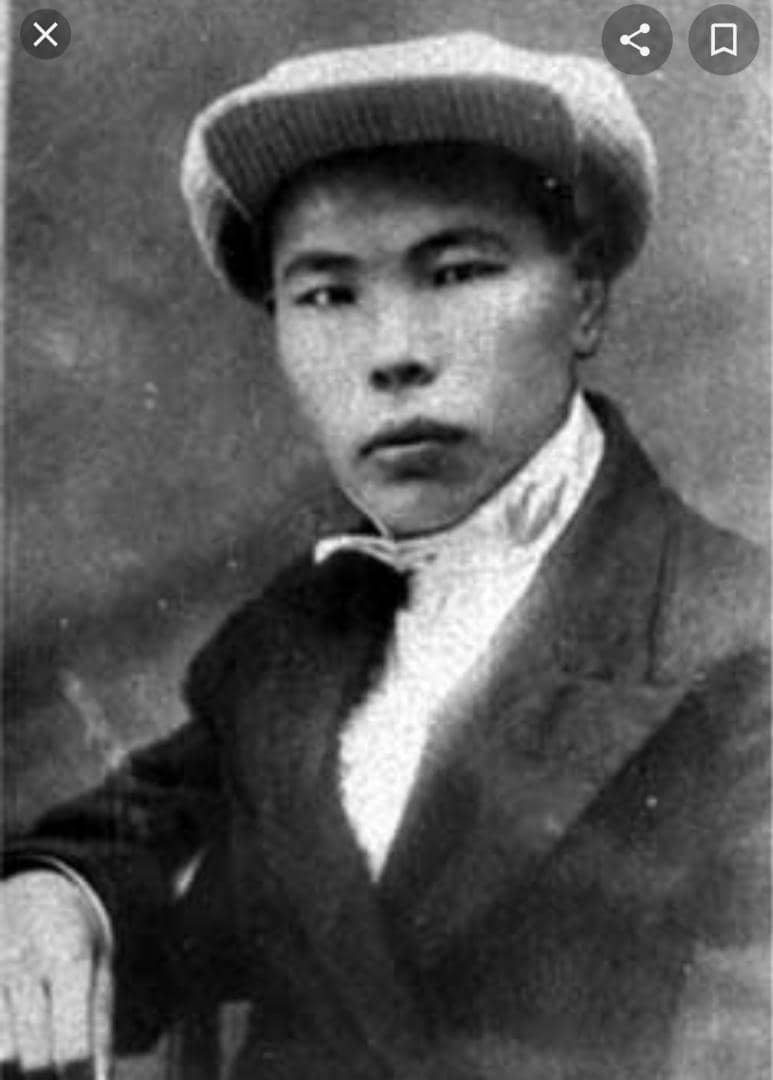 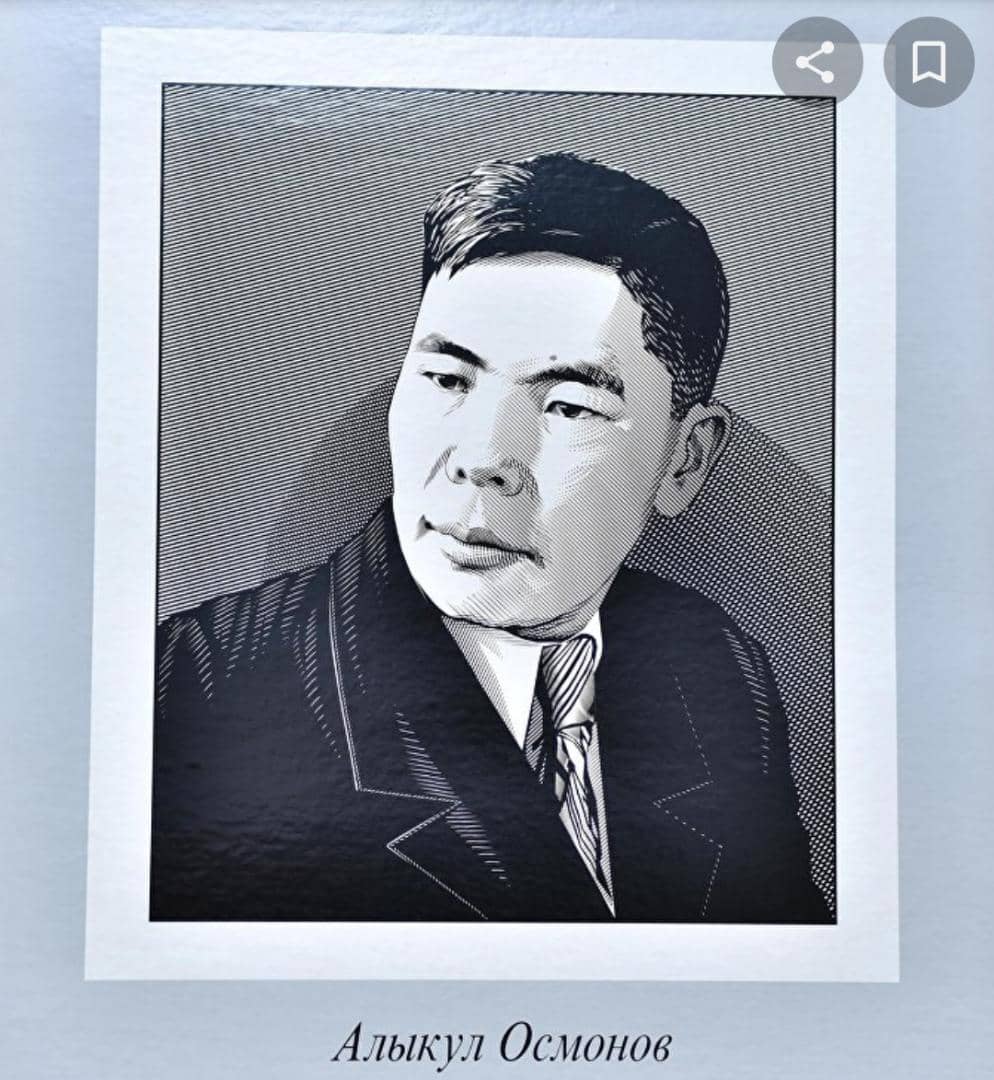 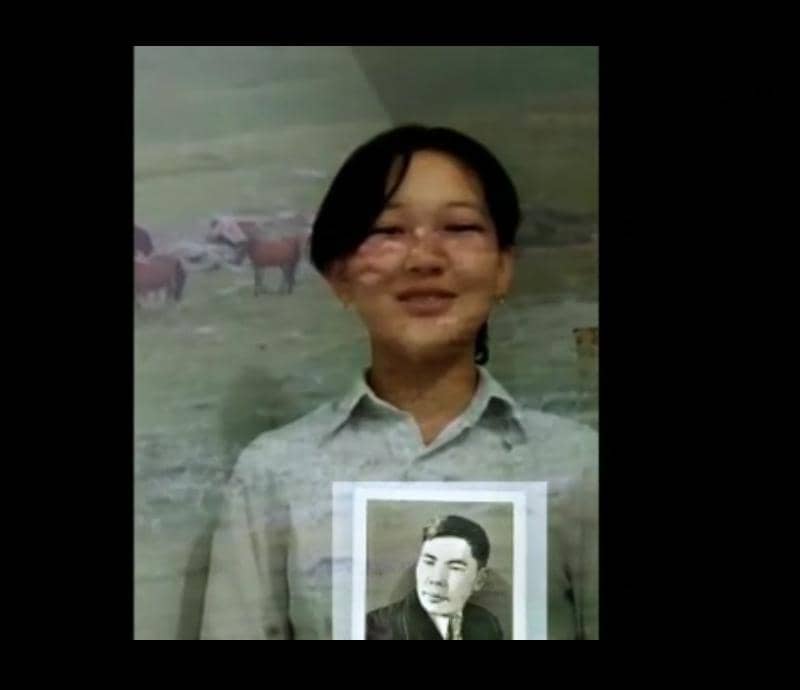 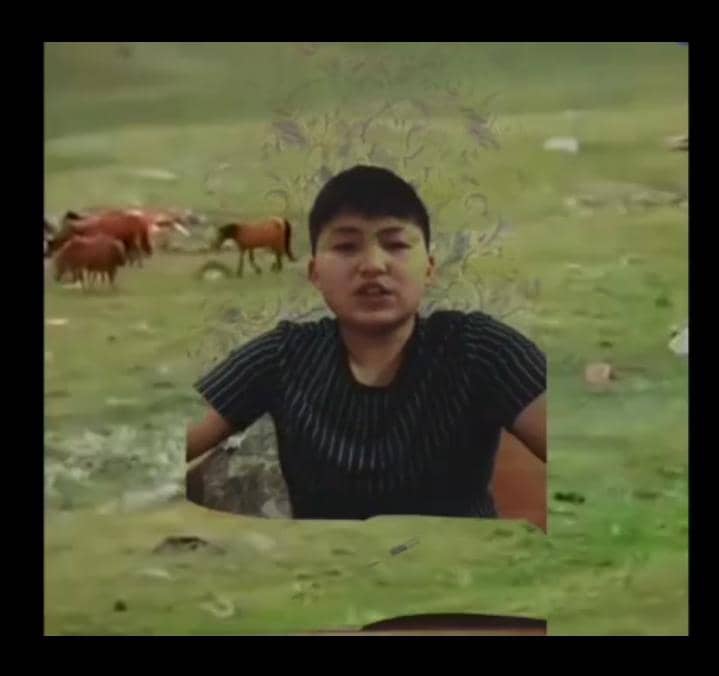 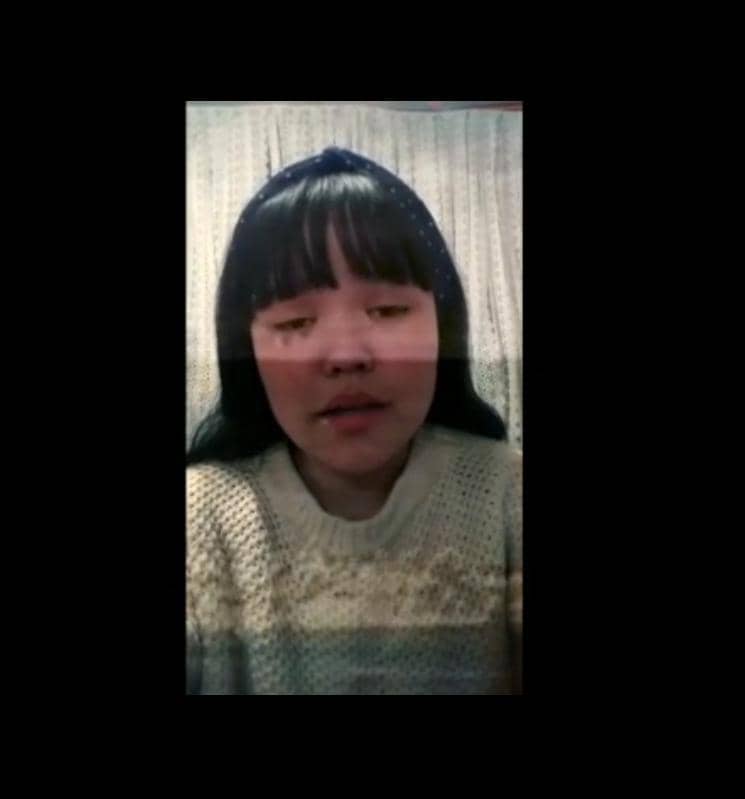 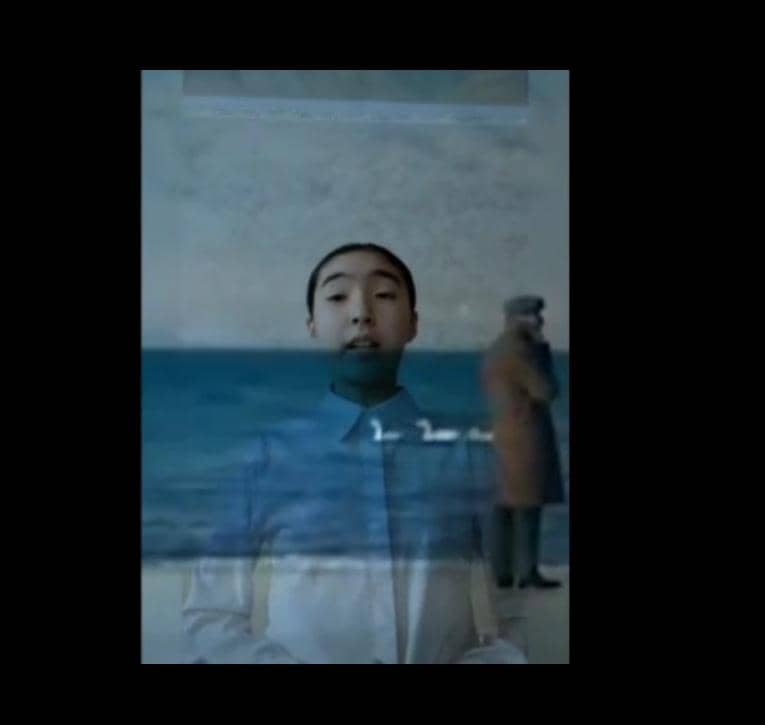 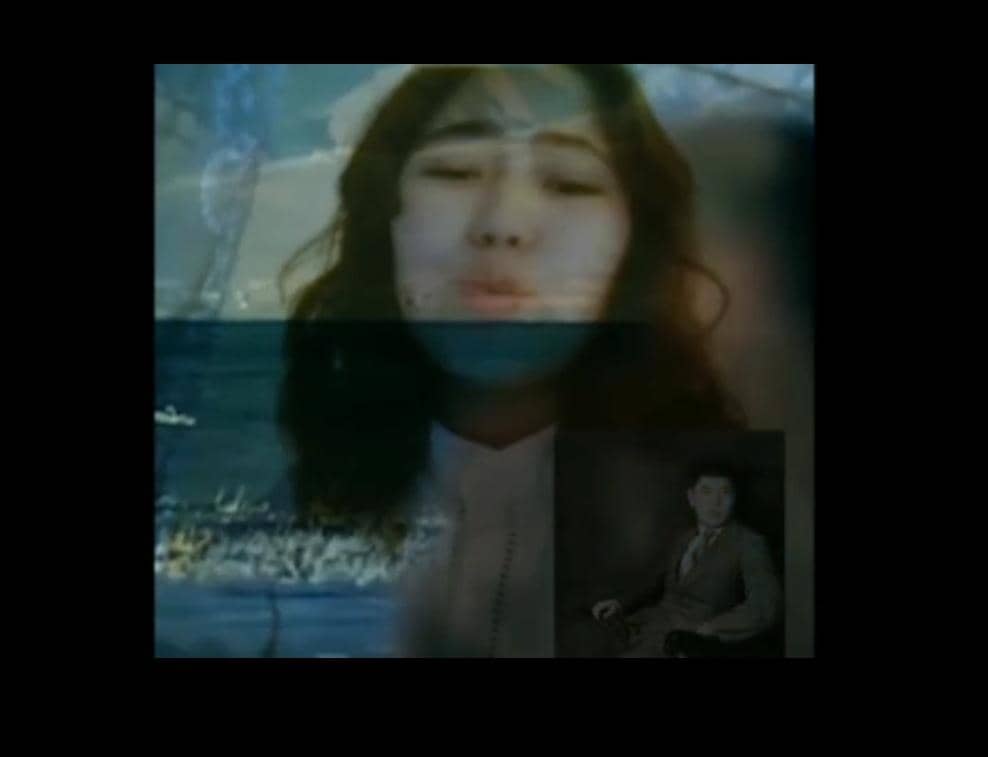 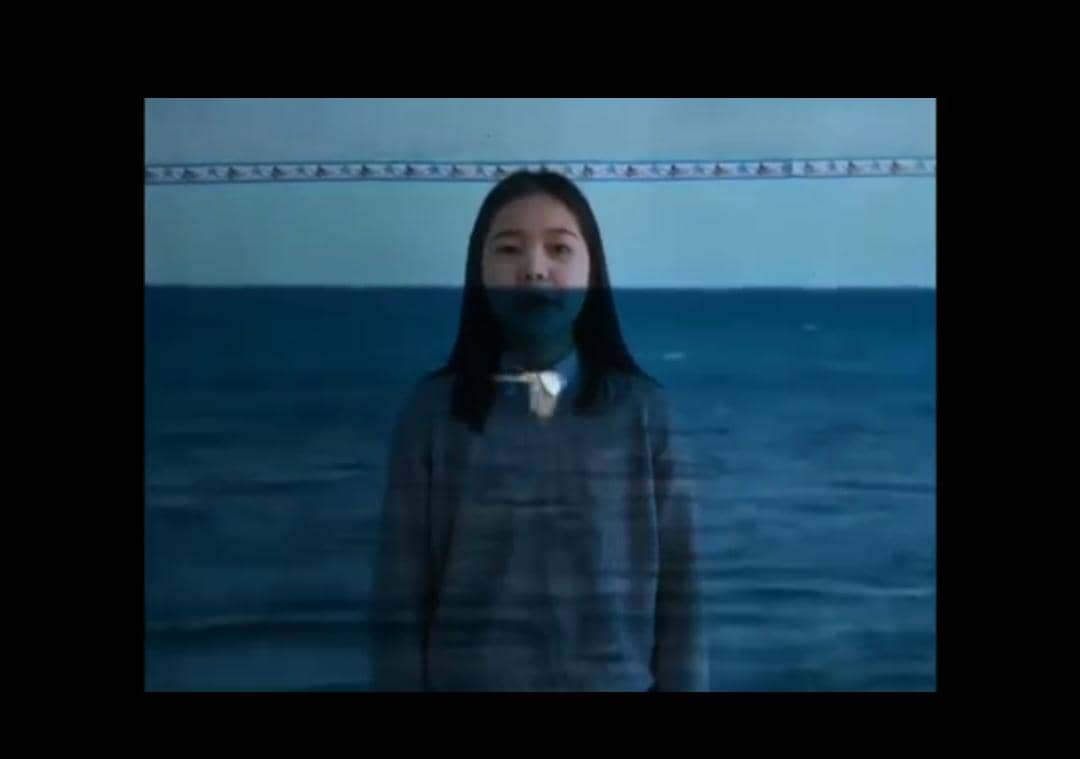